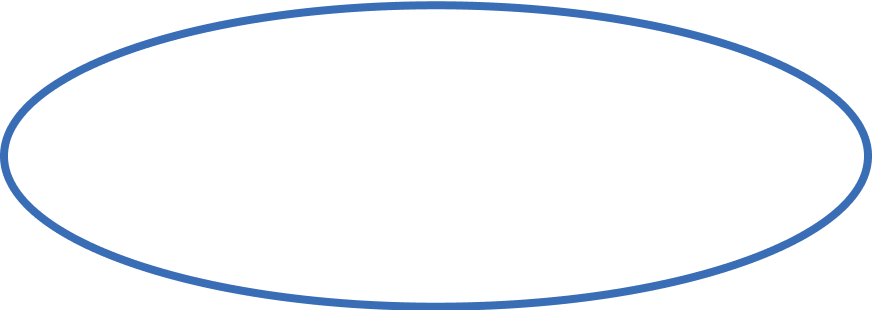 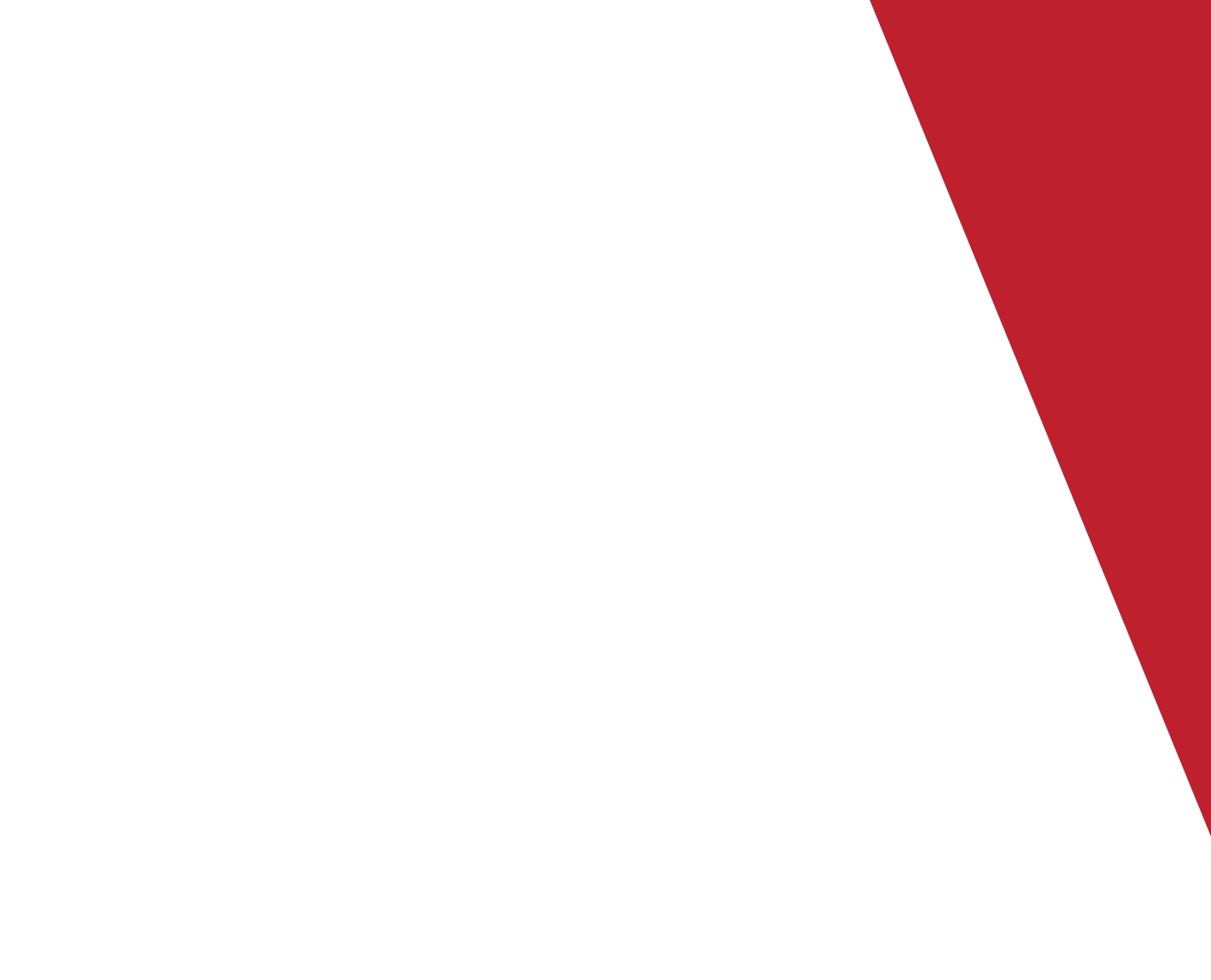 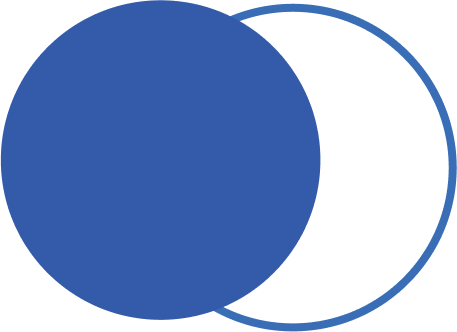 Good morning, Aeries!
Parent Data Confirmation 
Parent Overview Part 2 of 4
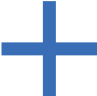 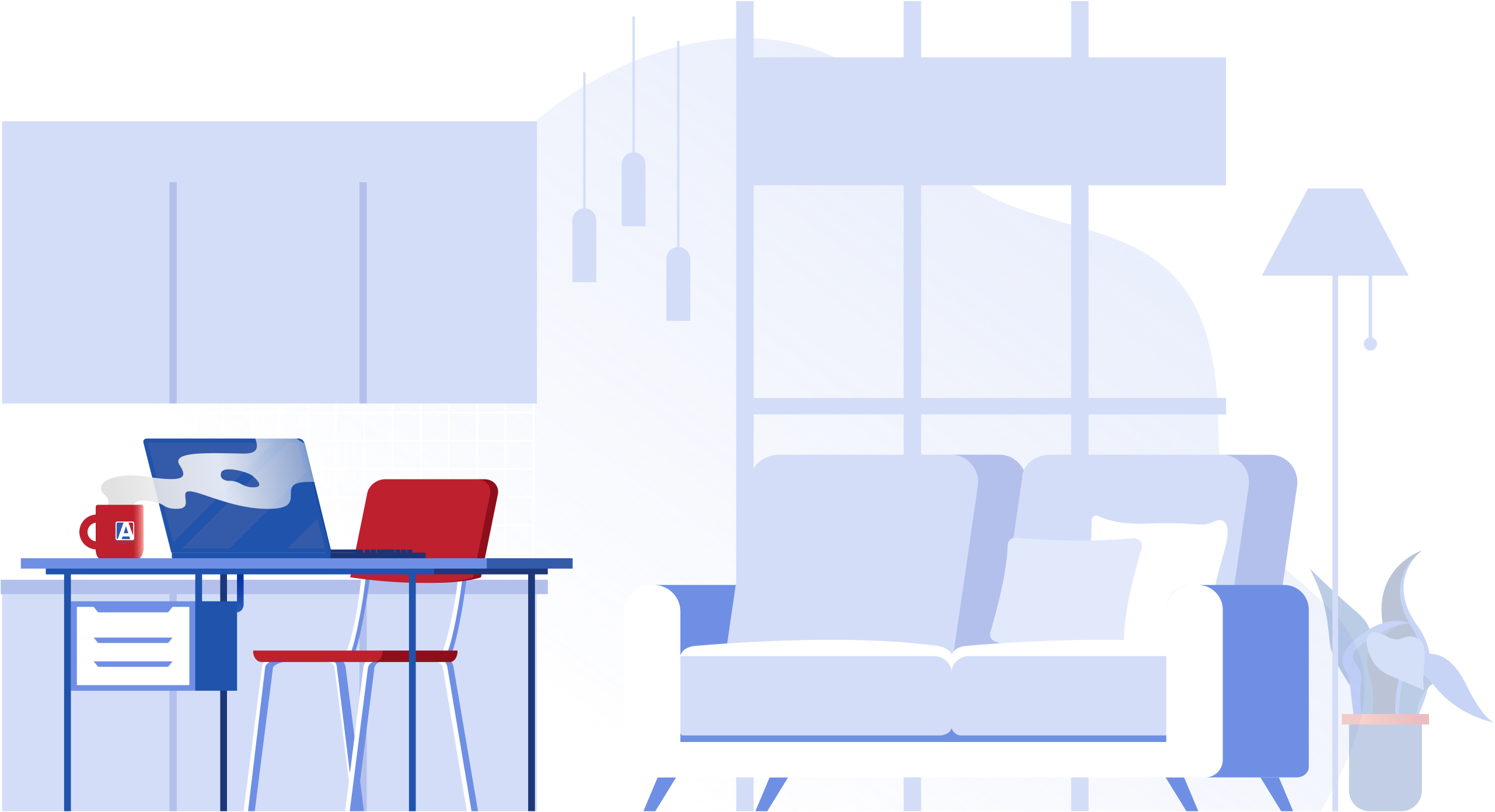 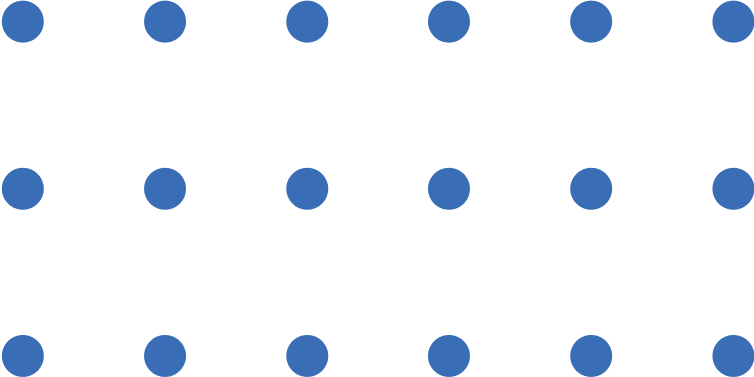 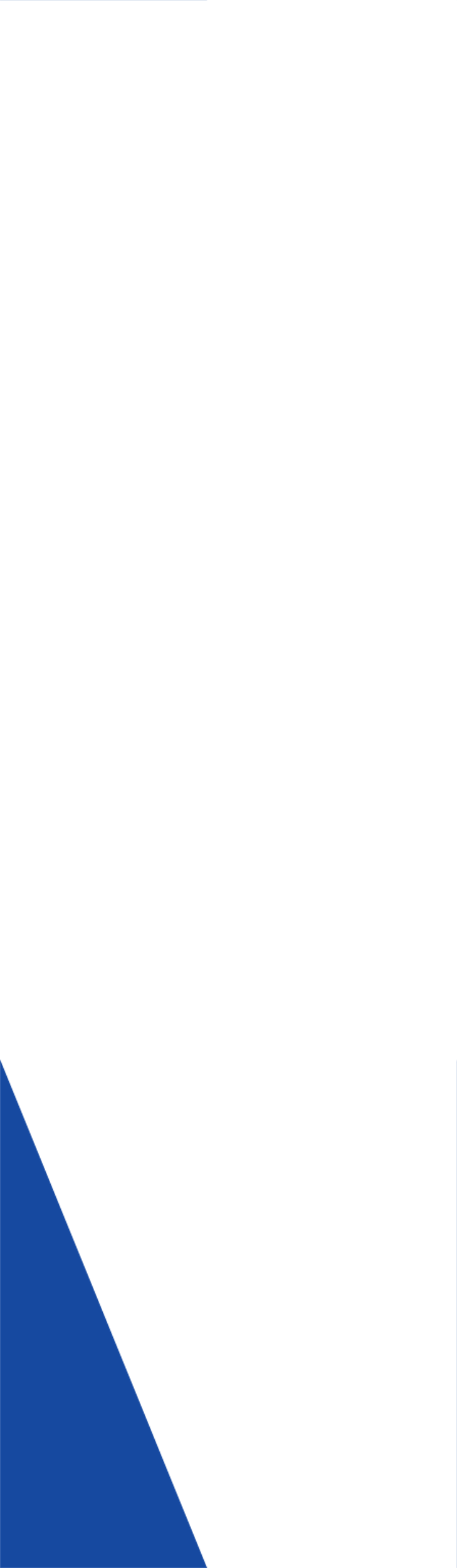 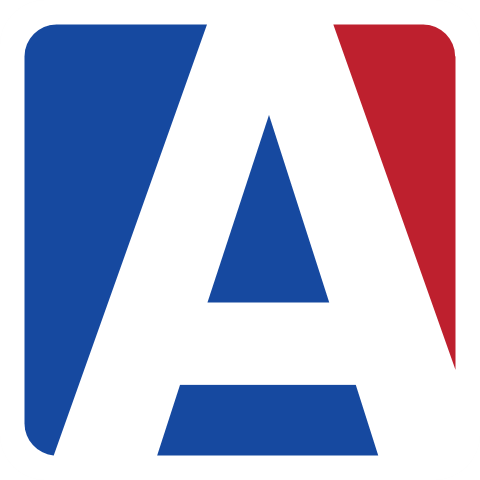 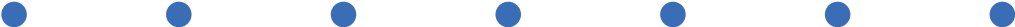 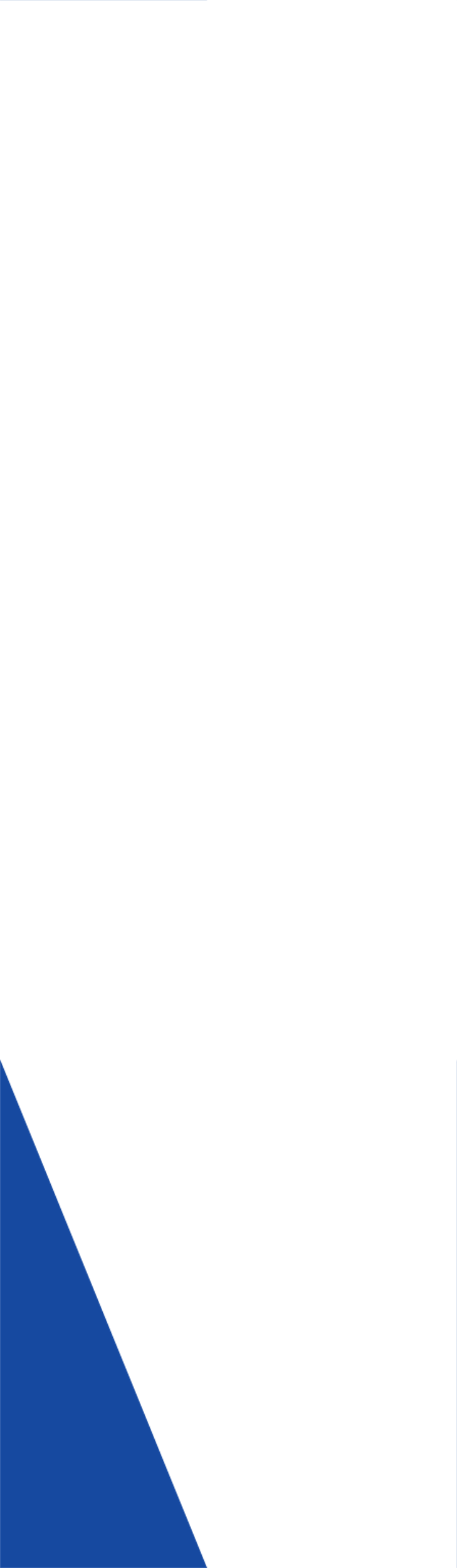 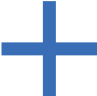 Speaking today:
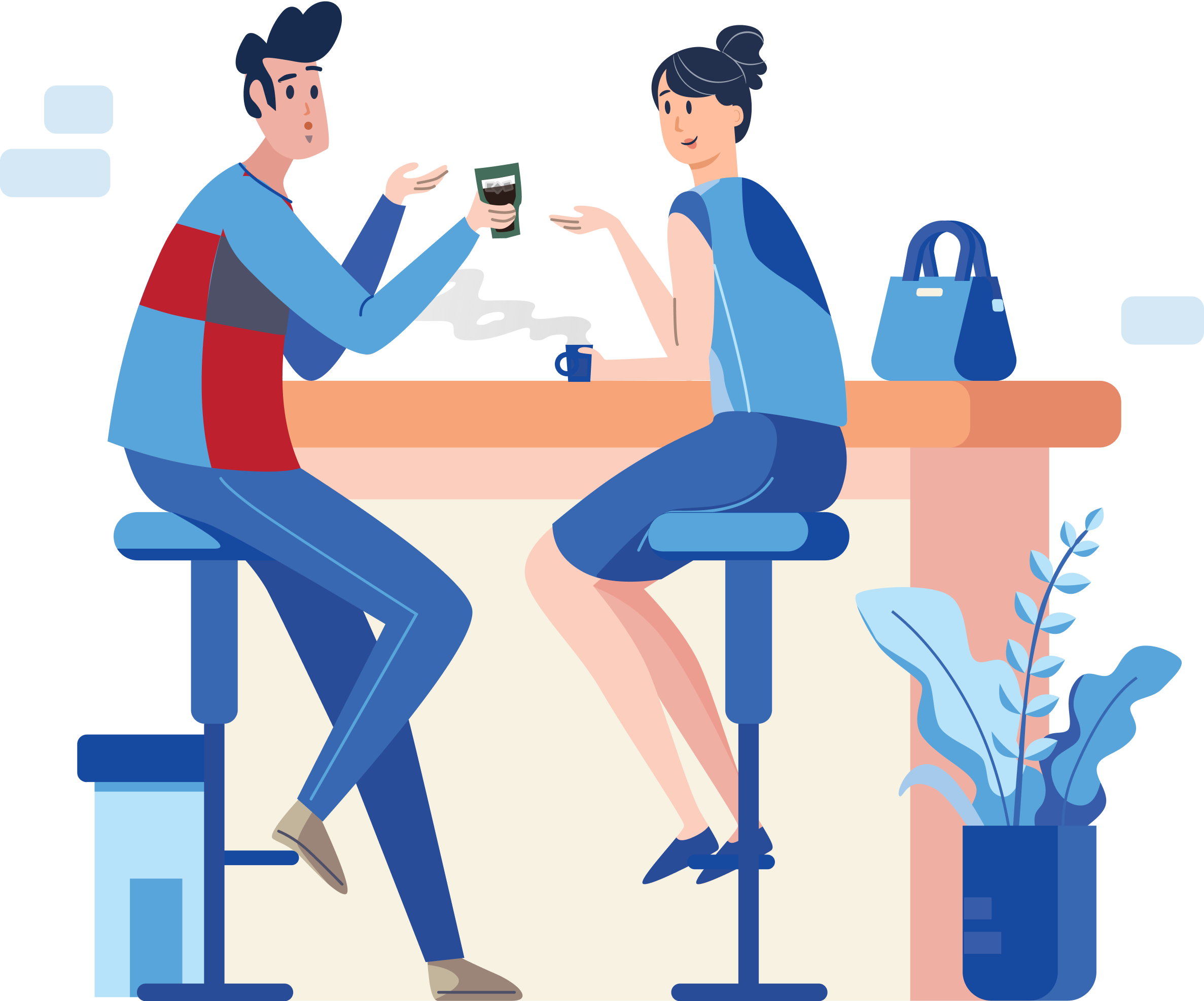 Elena Lohr  |  Customer Advocate
elena@aeries.com
Moderators  | Leslie Stawarz
		Carole Willimas
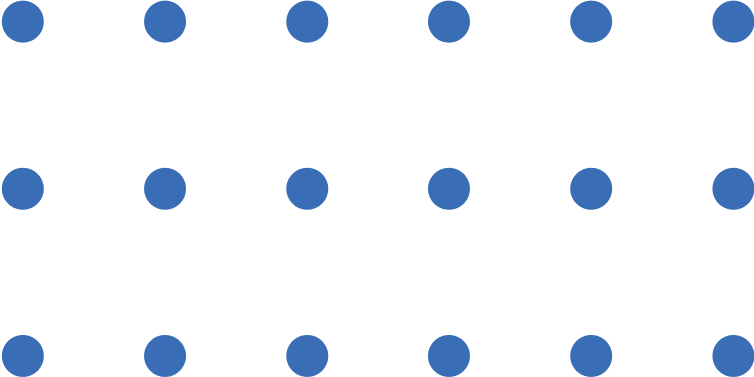 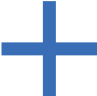 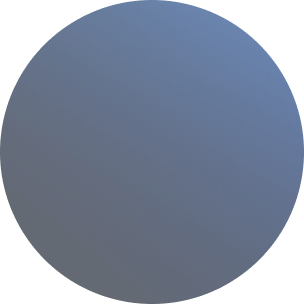 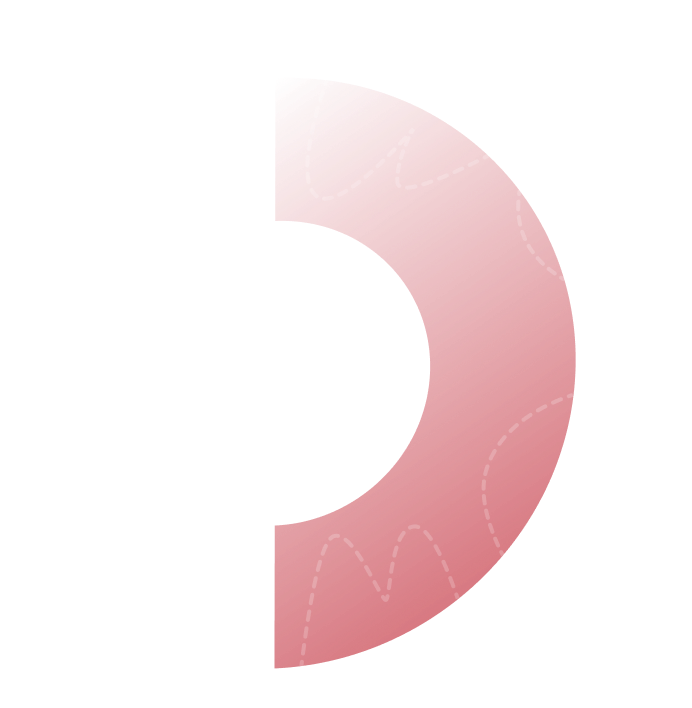 Good morning, Aeries!
Keep topics to 30-45 minutes
Show & Tell
Casual Setting
Time for Q&A
Power Point and Recordings Posted
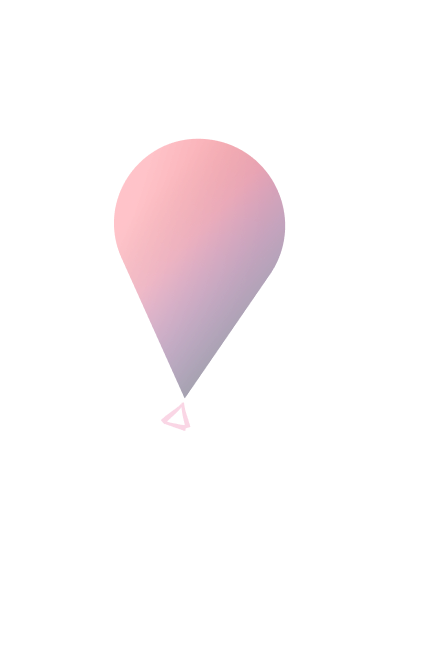 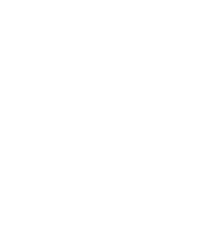 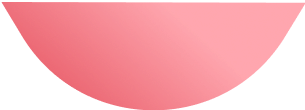 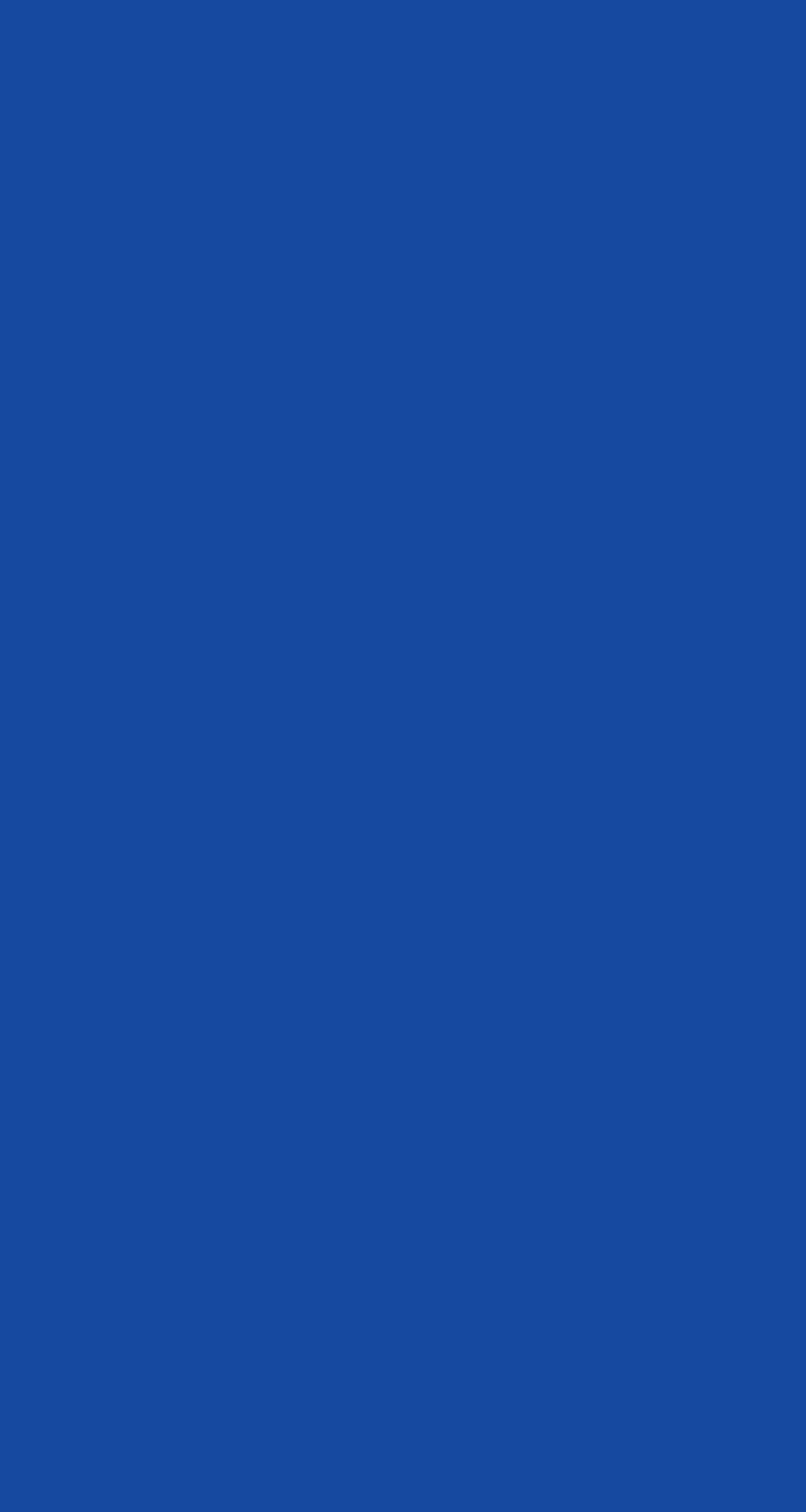 Need
To
Know
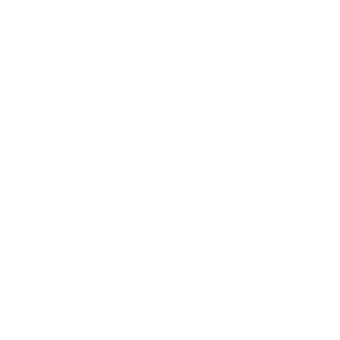 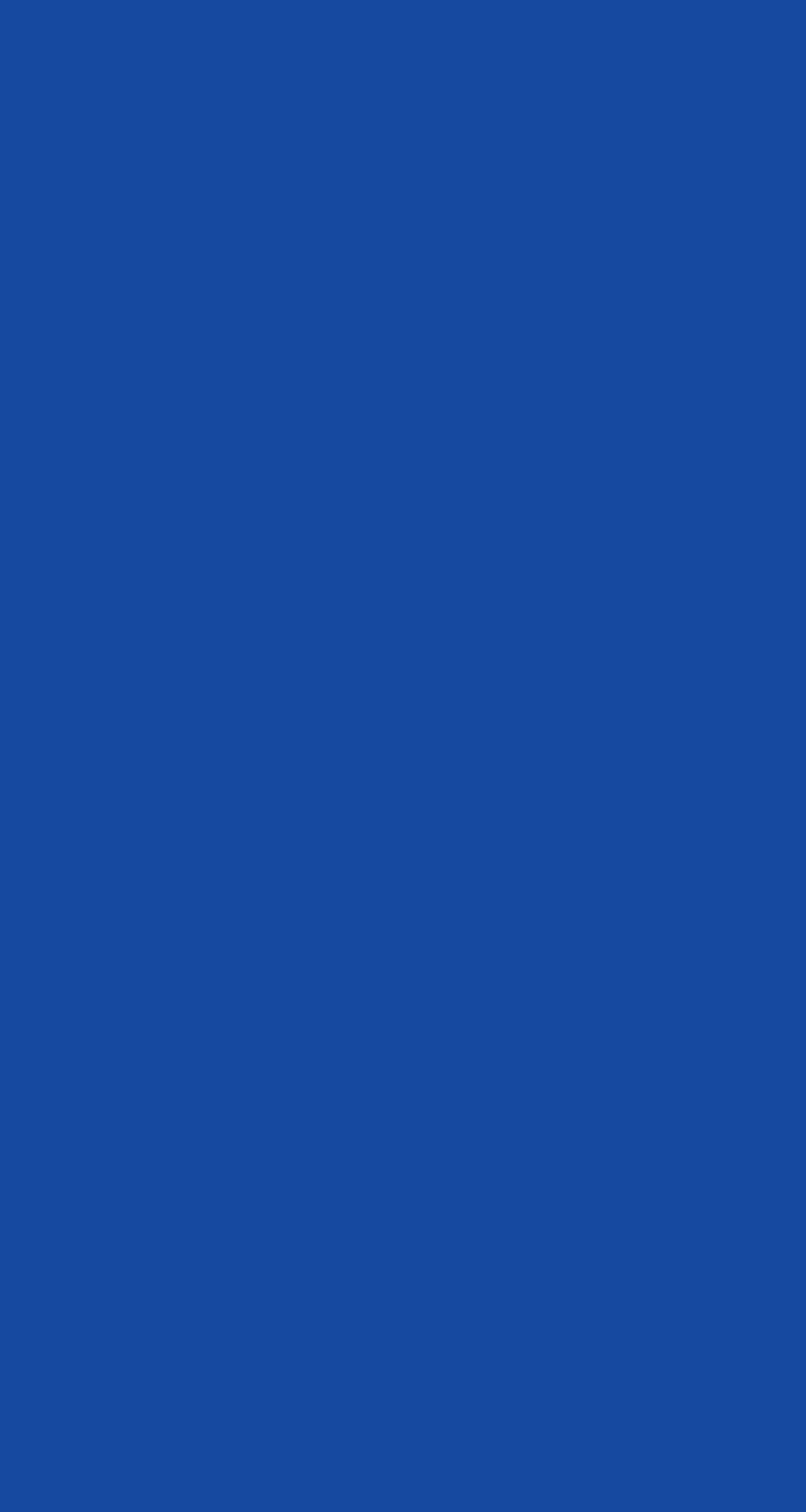 Parent can reset
their password
Parent prompt is located on the bottom right-hand corner (new view) or banner will show on top of page (old view)
Nice
To
Know
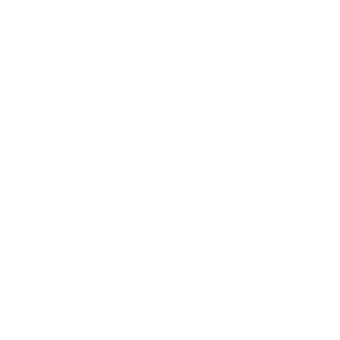 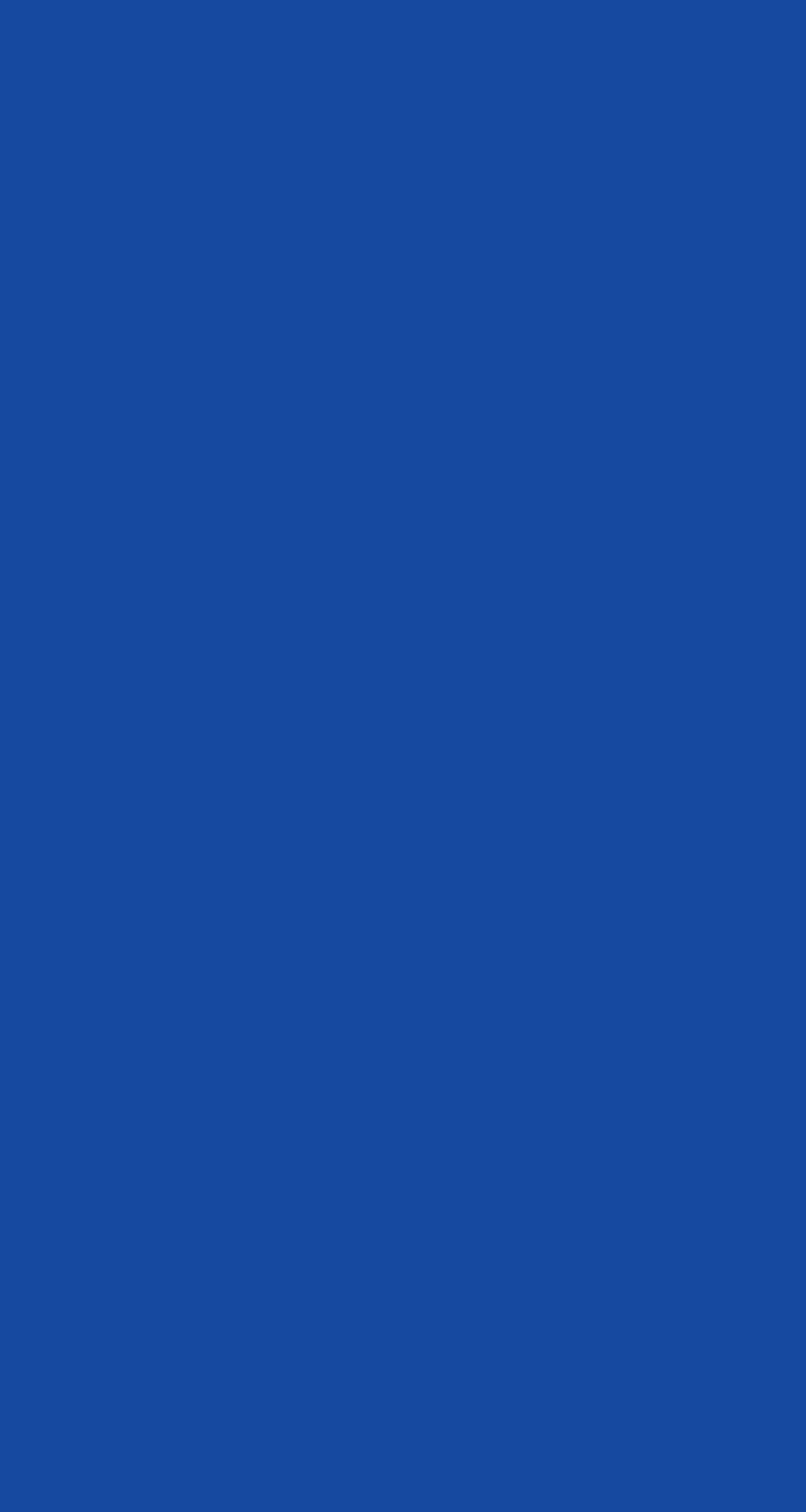 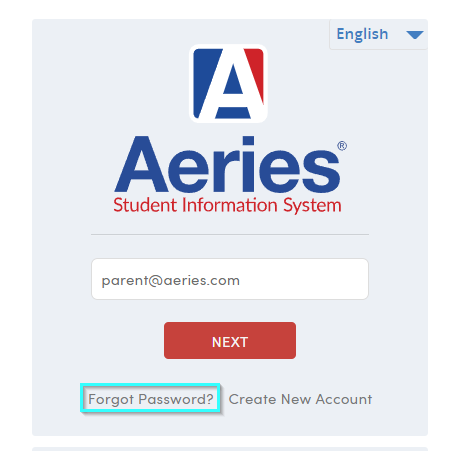 Login Page 

The parent may use  the forgot password option to reset their password
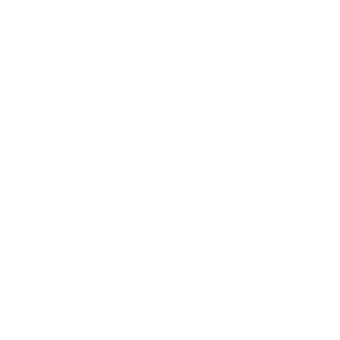 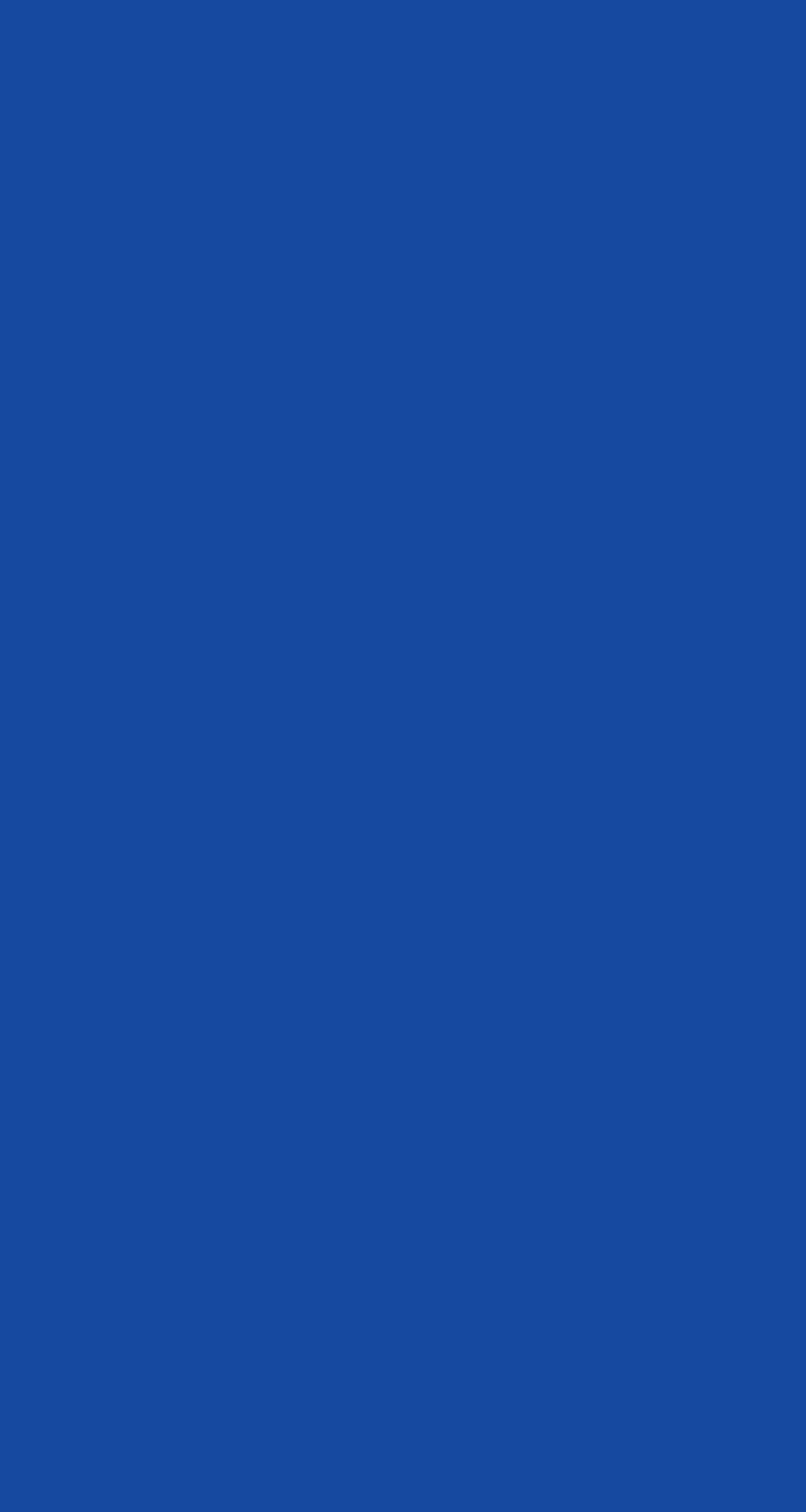 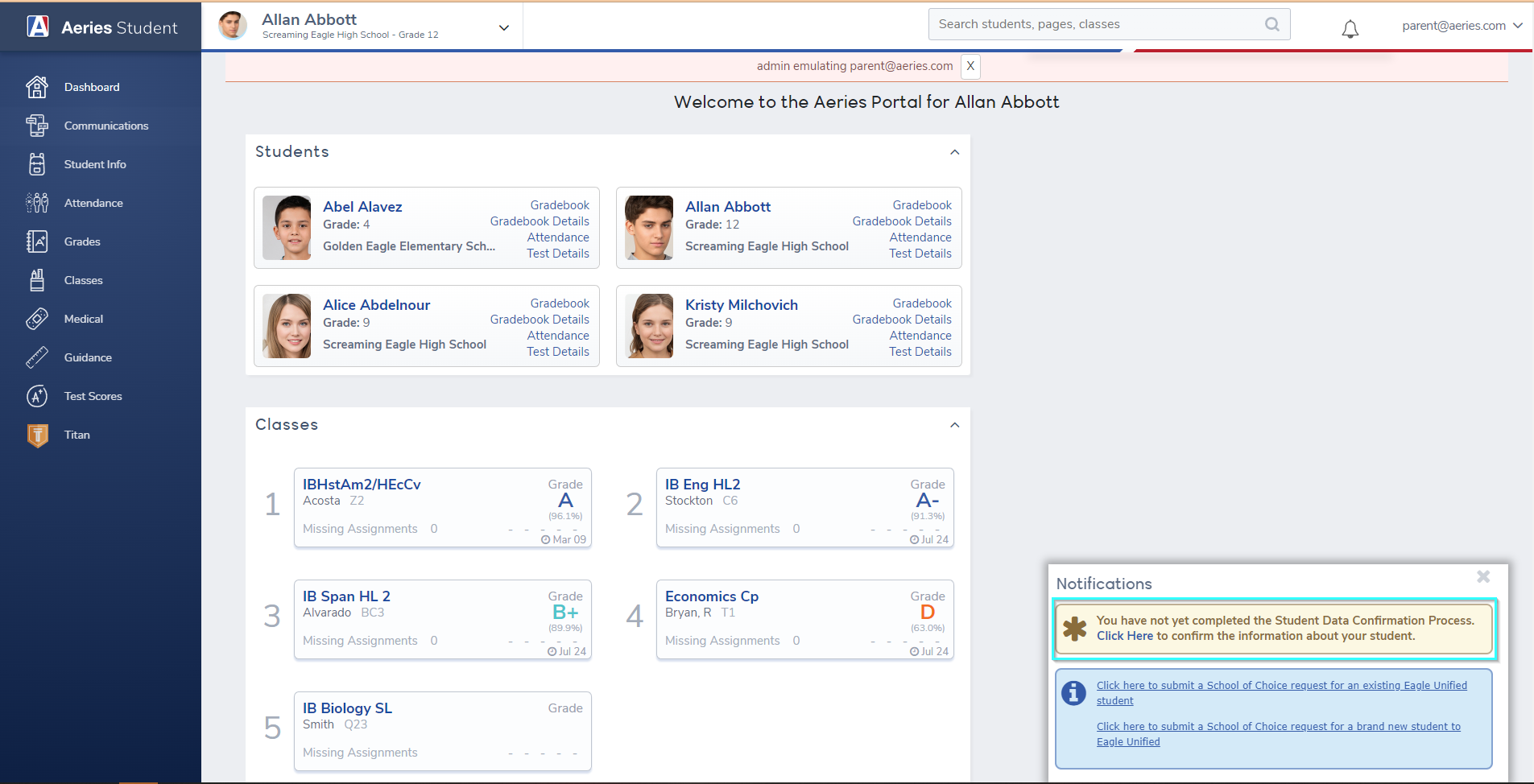 Welcome page
 
The parent prompt is located on the bottom right-hand corner (new view) or banner will show on the top of the page (old view)
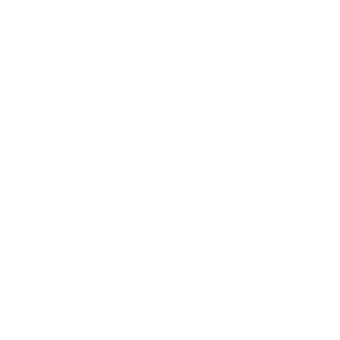 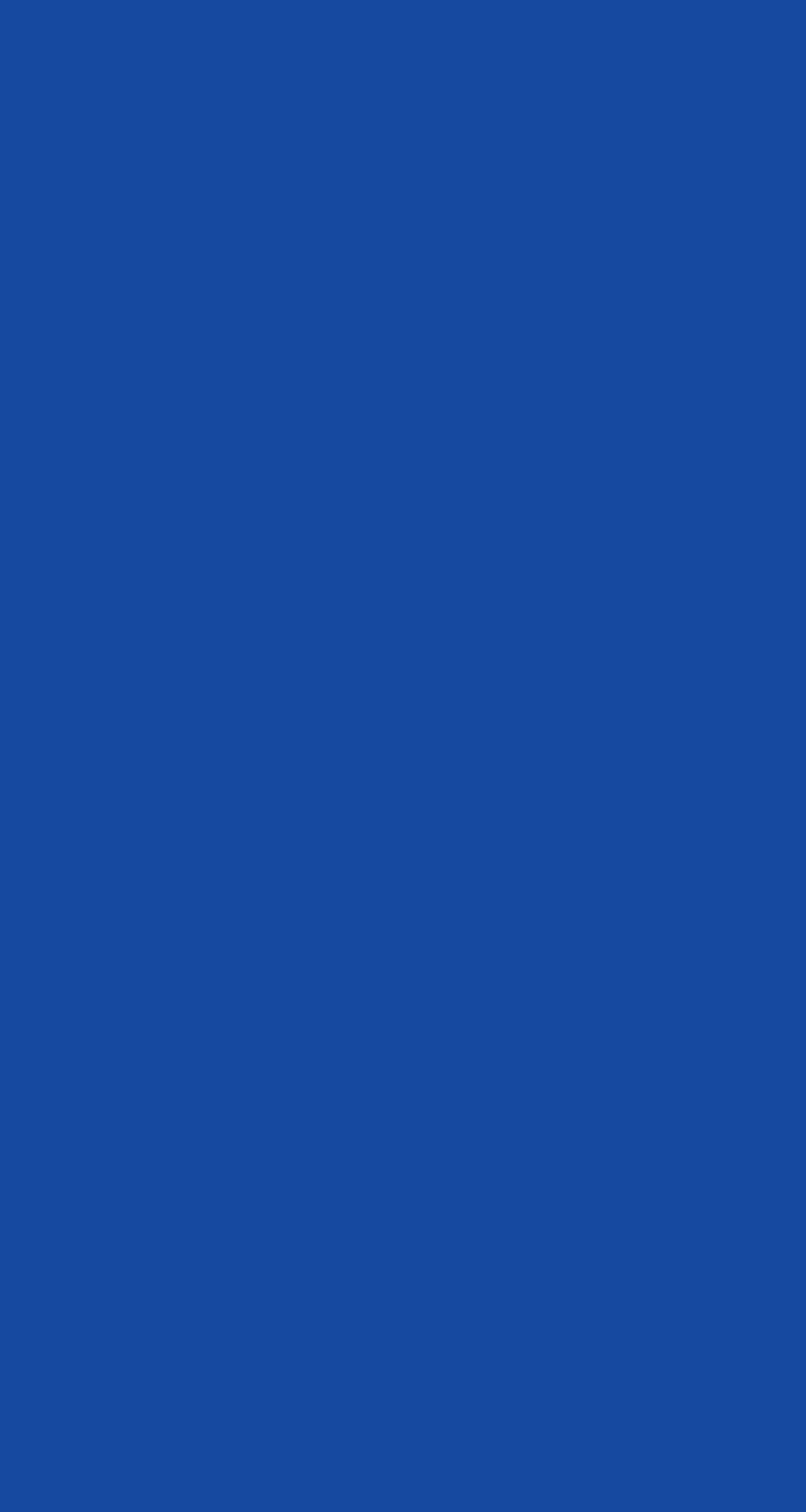 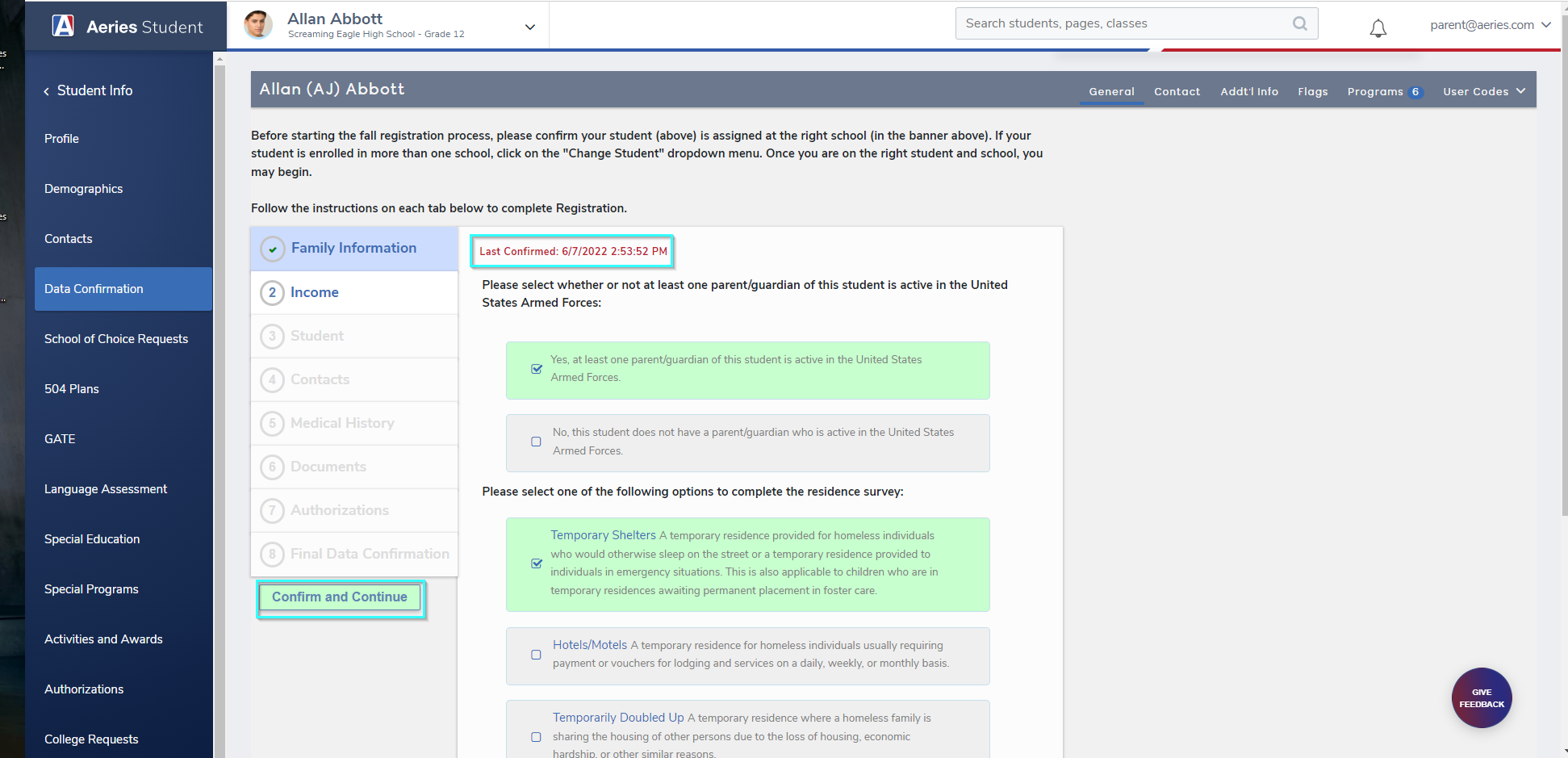 Family Information 

The Parent will only see the Surveys that have been enabled
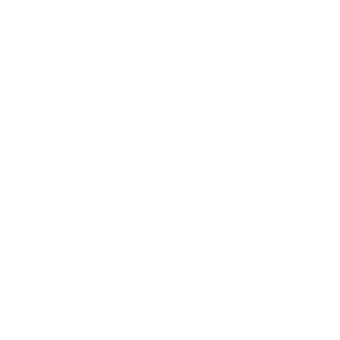 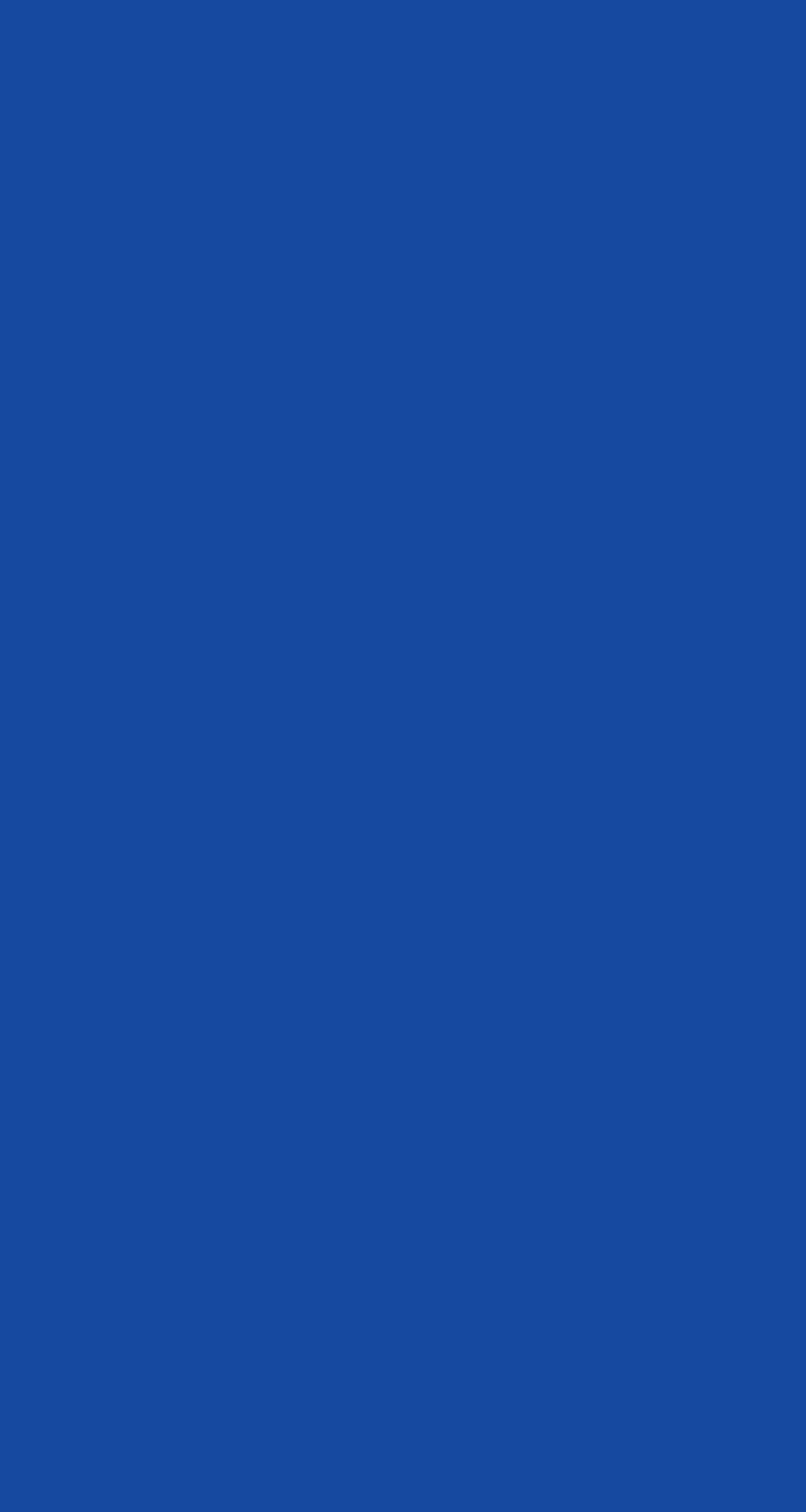 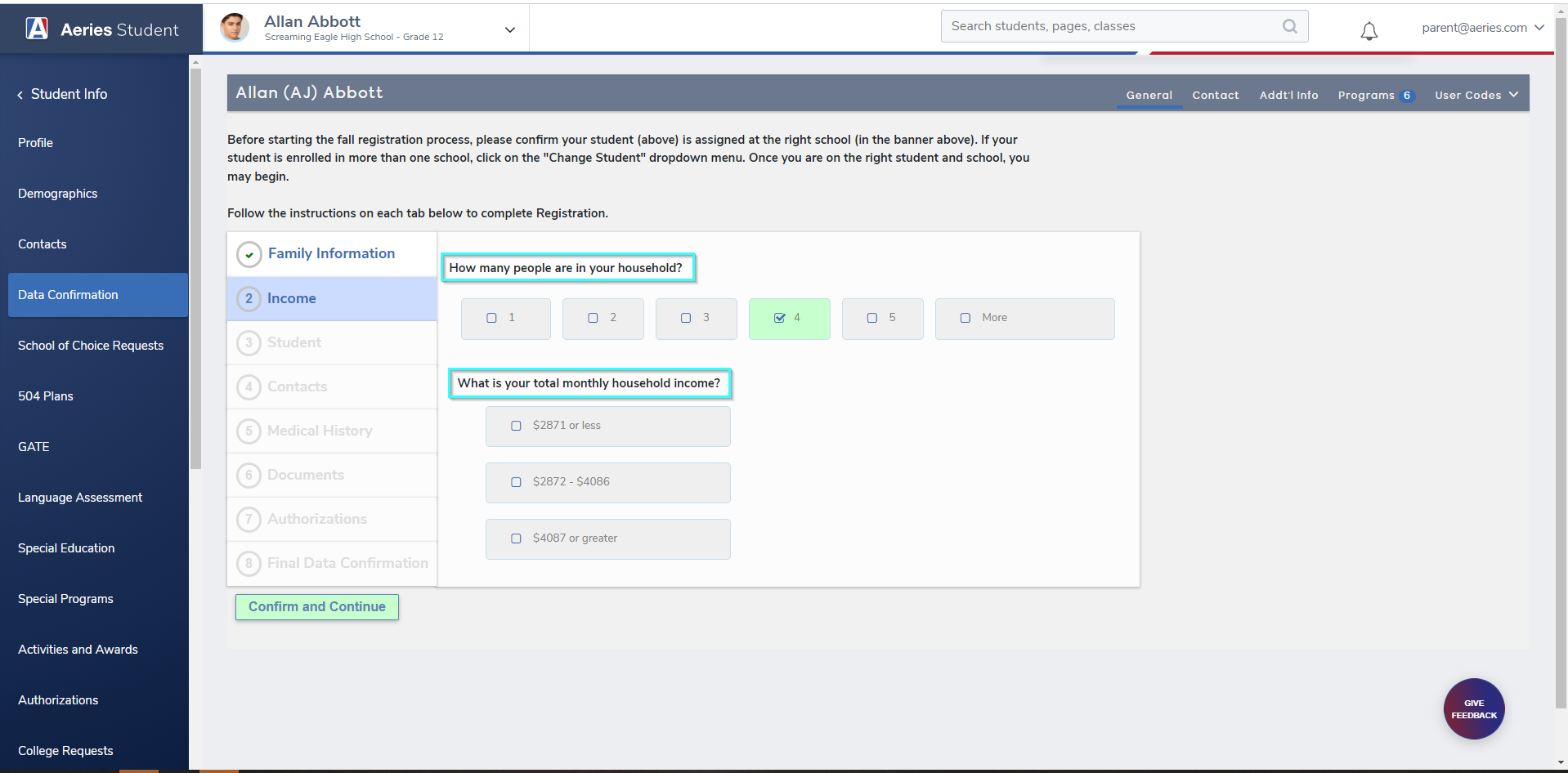 Income Survey 

The parent will be prompted they may not edit the record
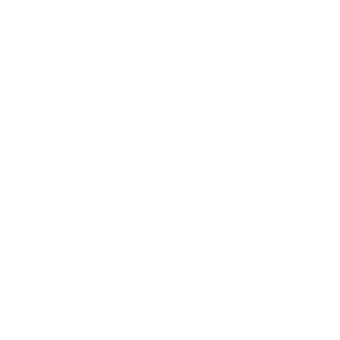 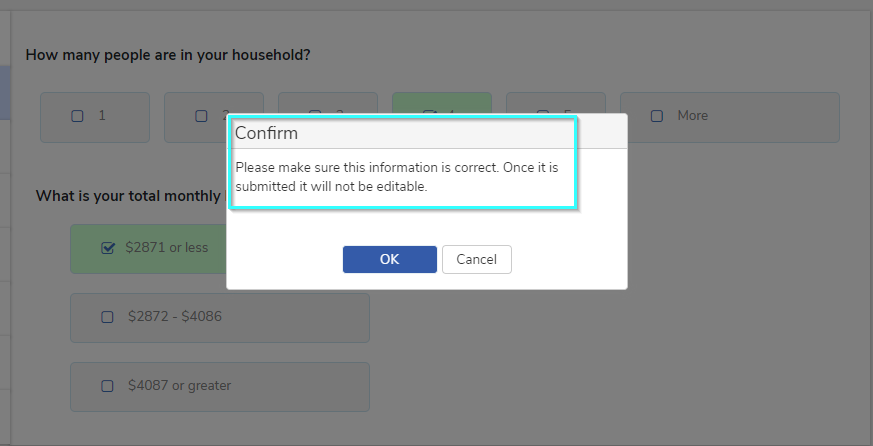 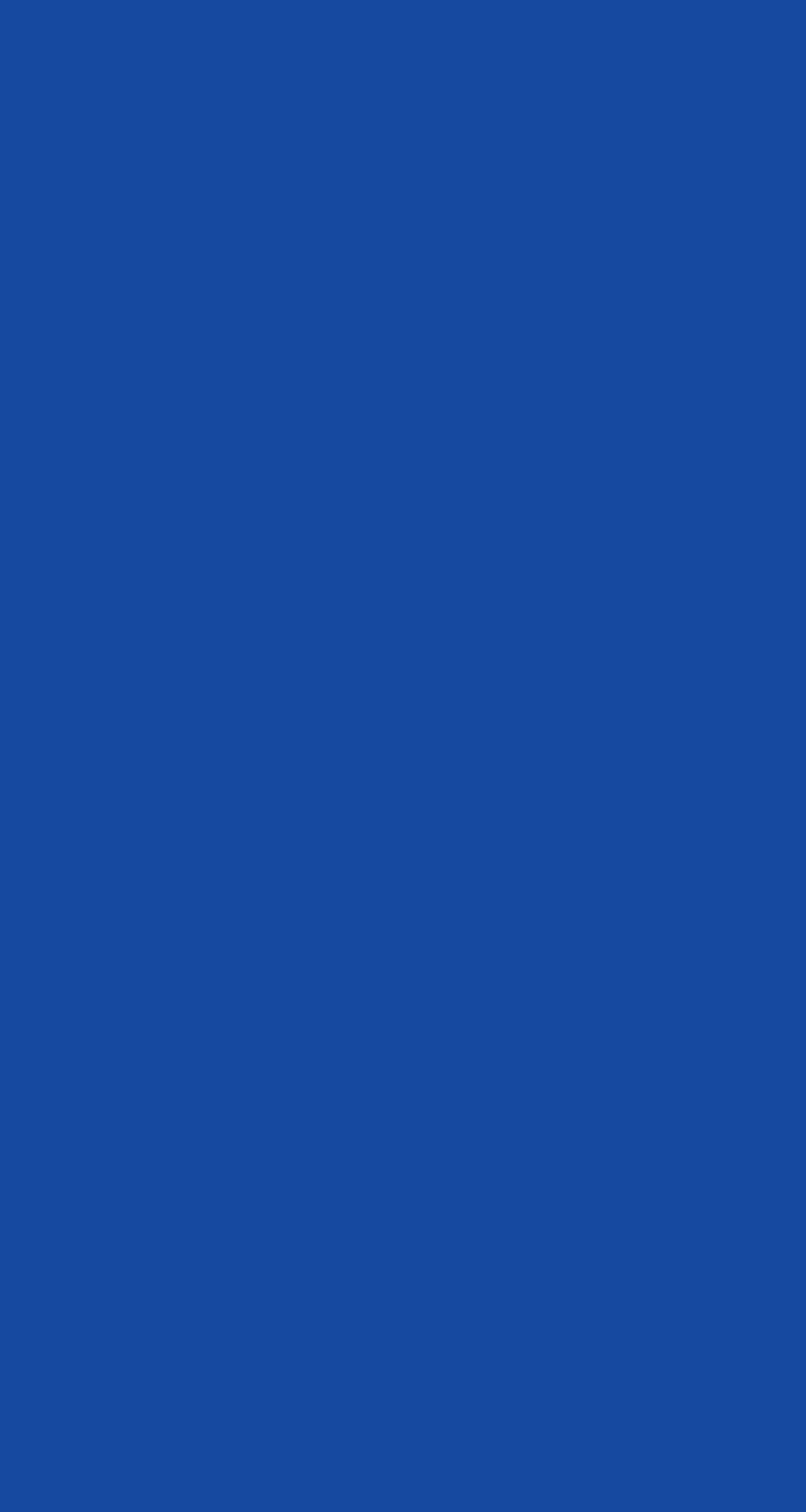 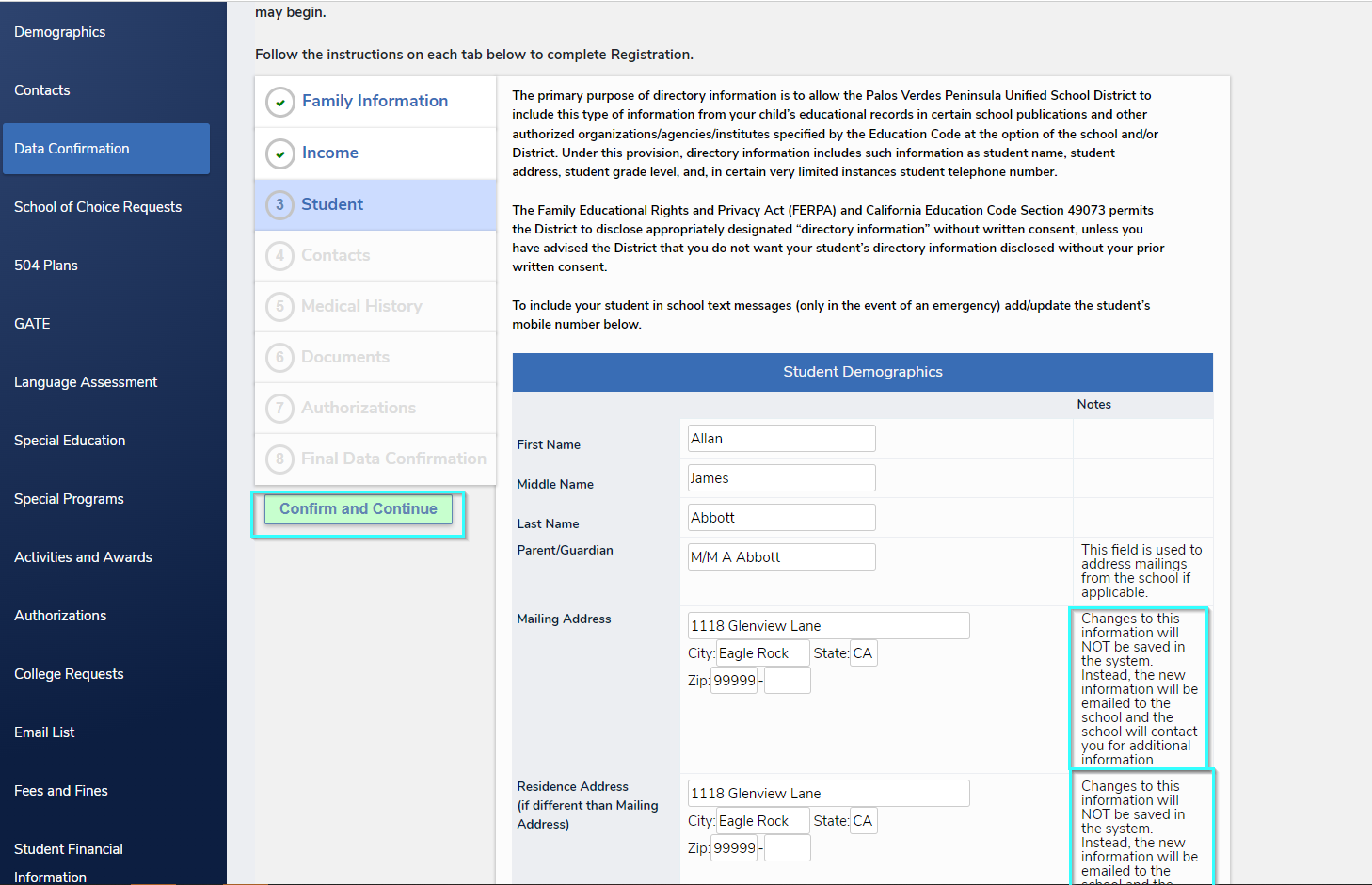 Student Demographics 

Address Changes will not automatically be  updated in the system
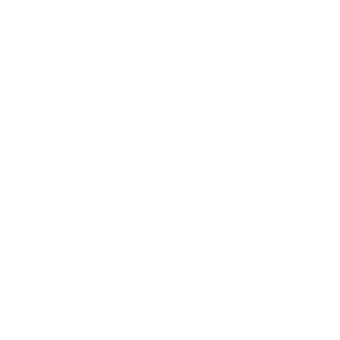 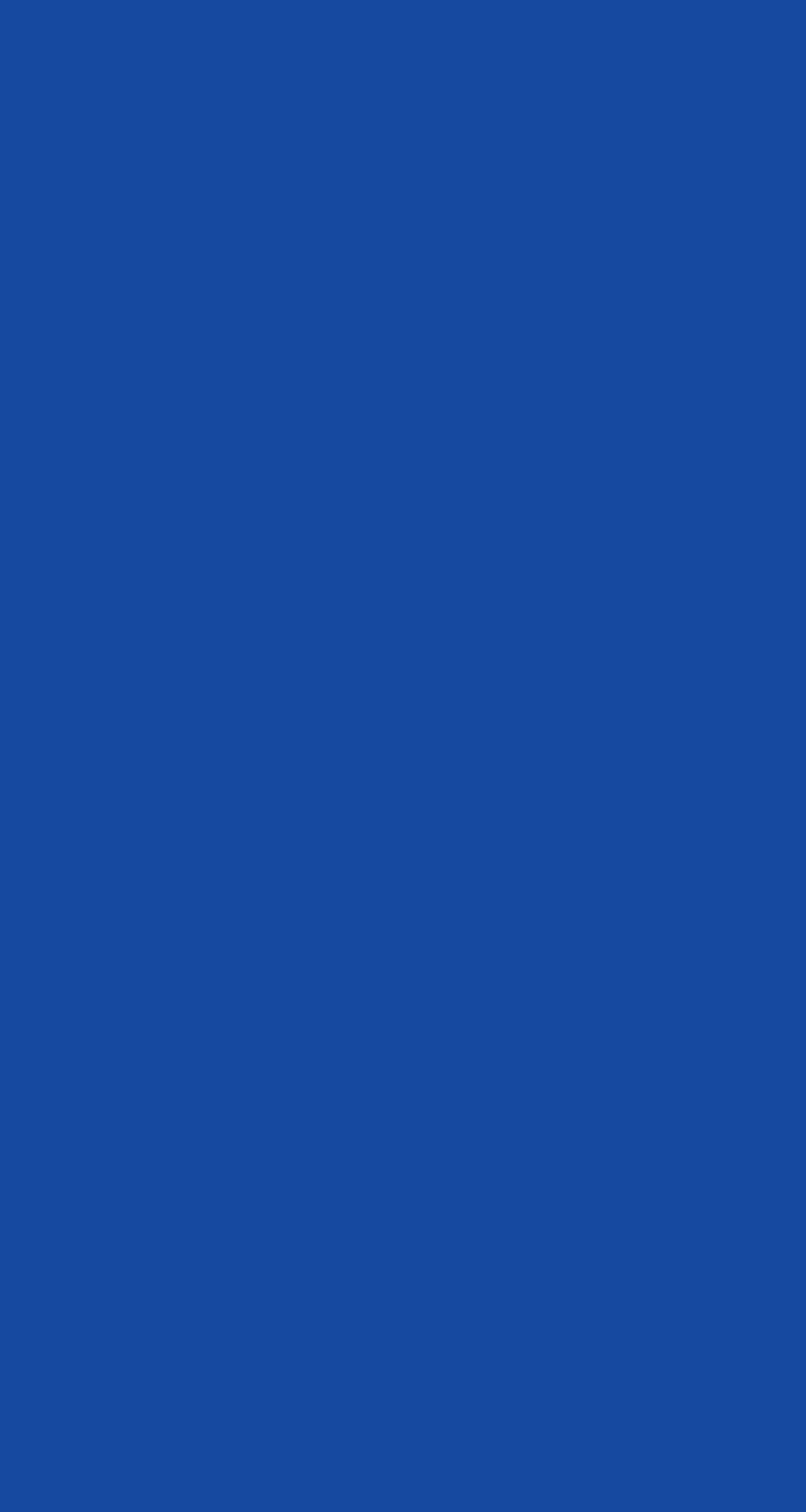 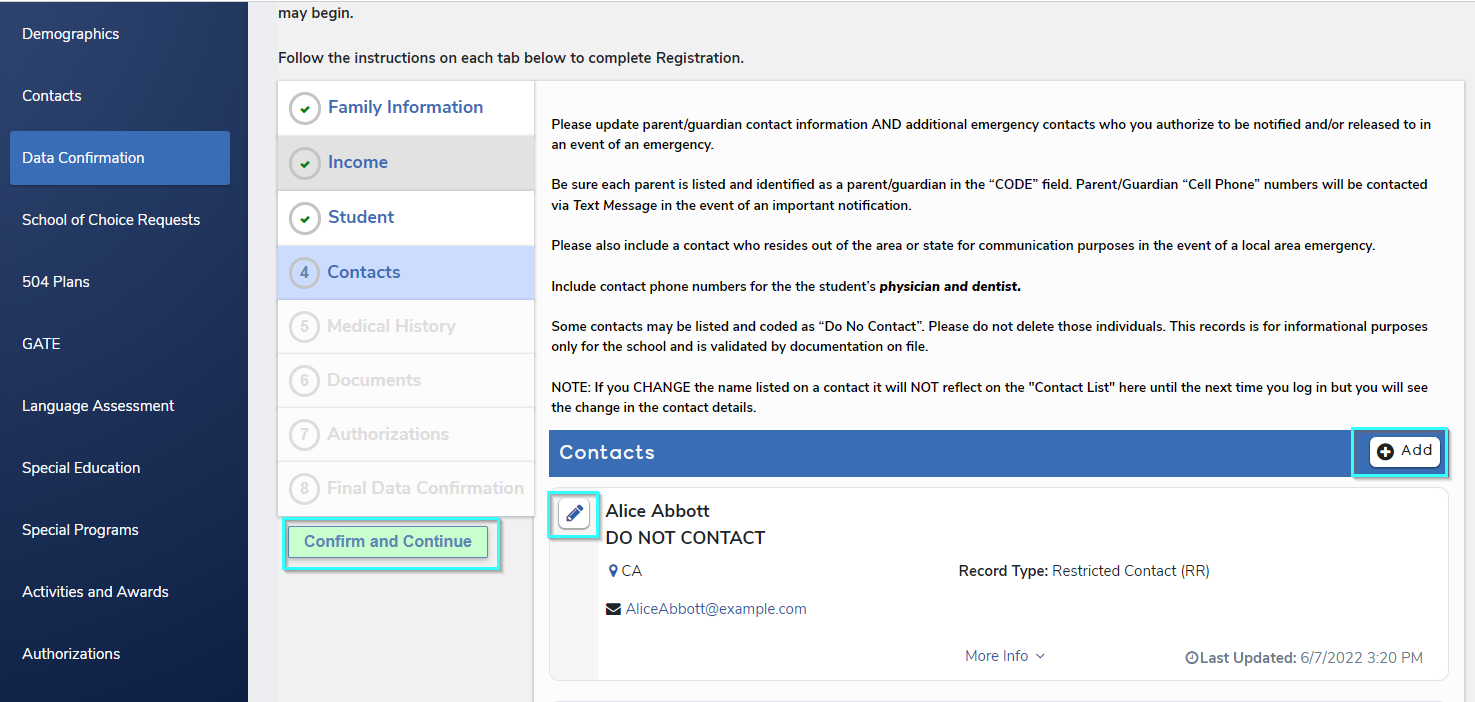 Contacts

Parents may add or edit records
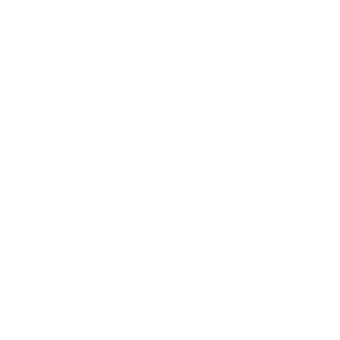 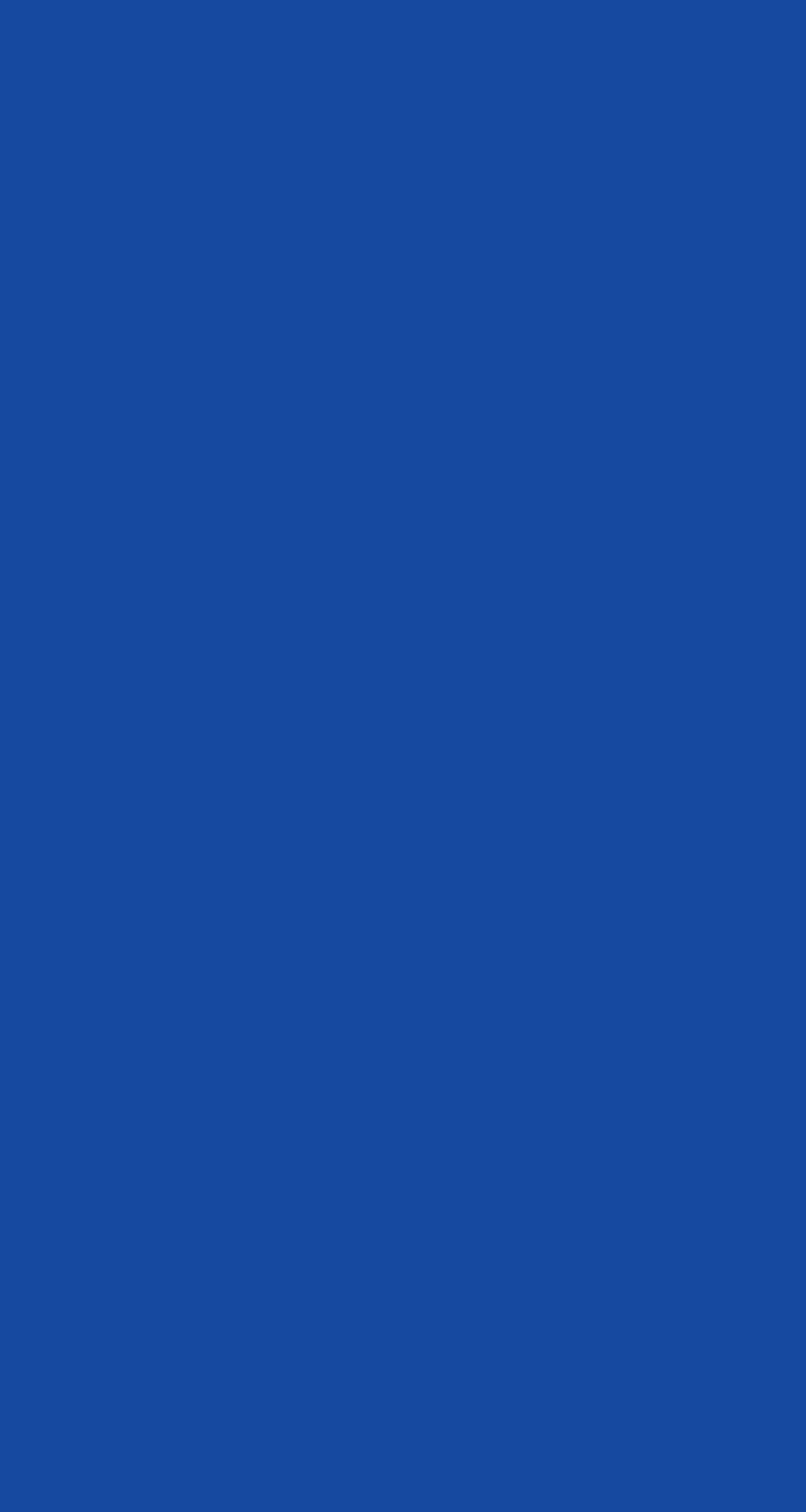 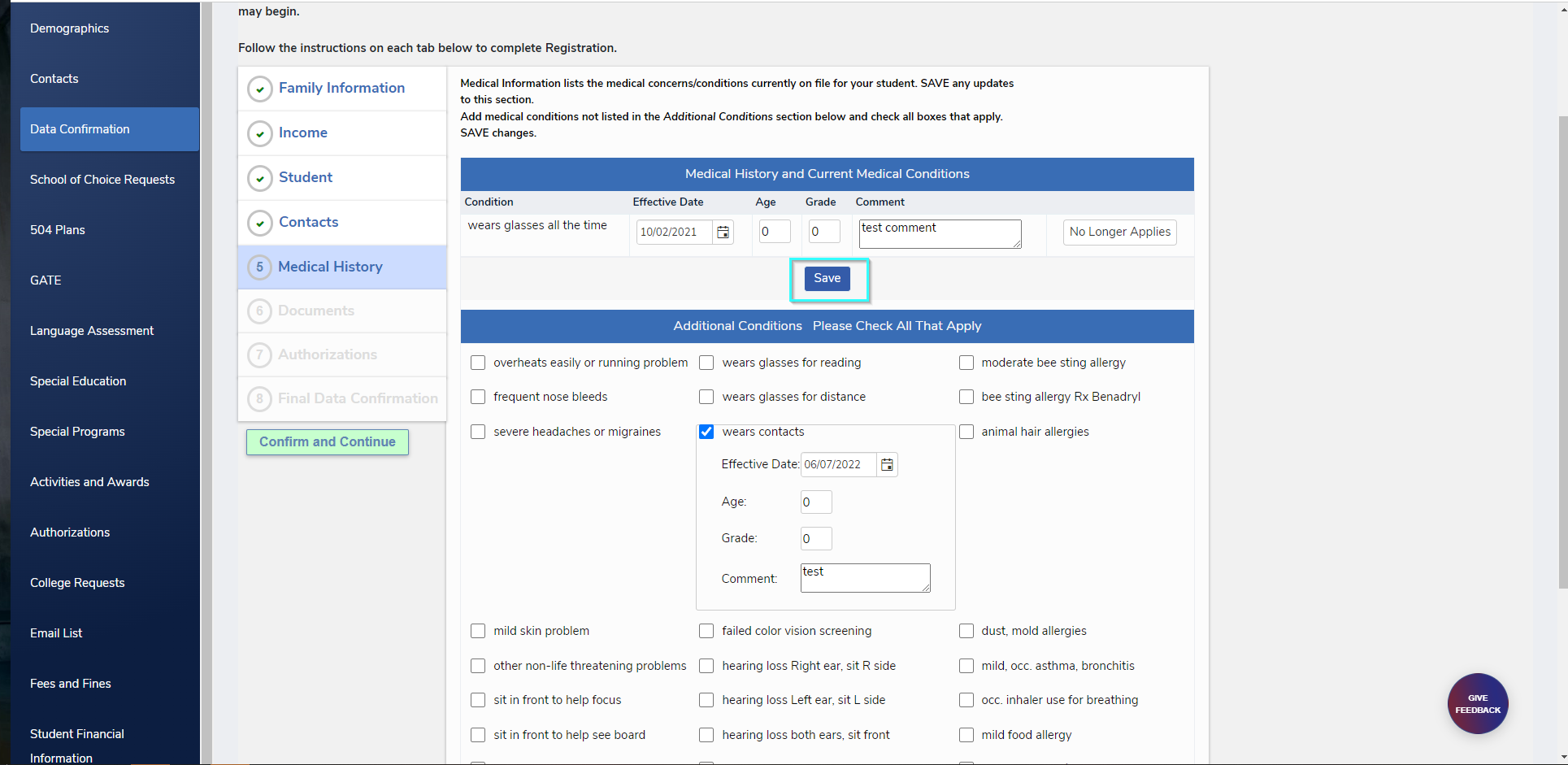 Medical History 

Parent may add records and comments

Records that No longer apply maybe removed
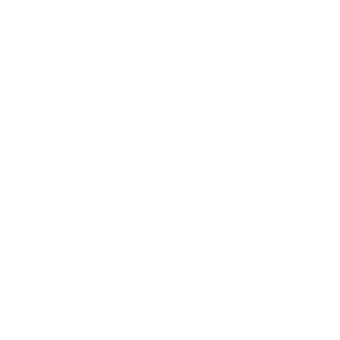 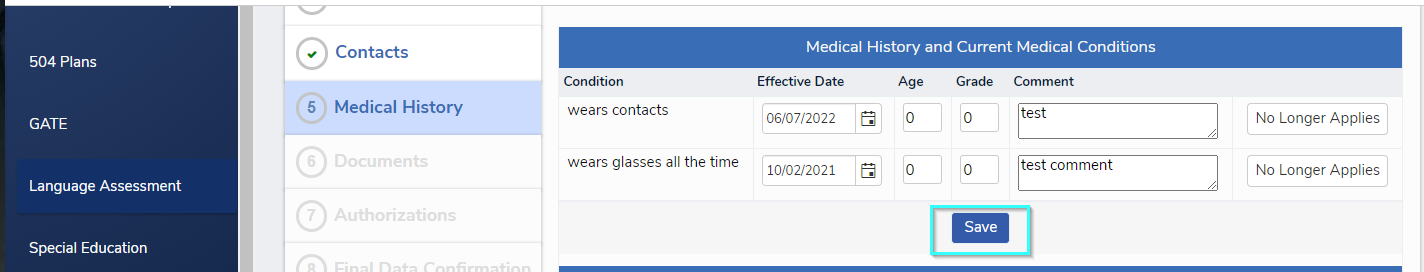 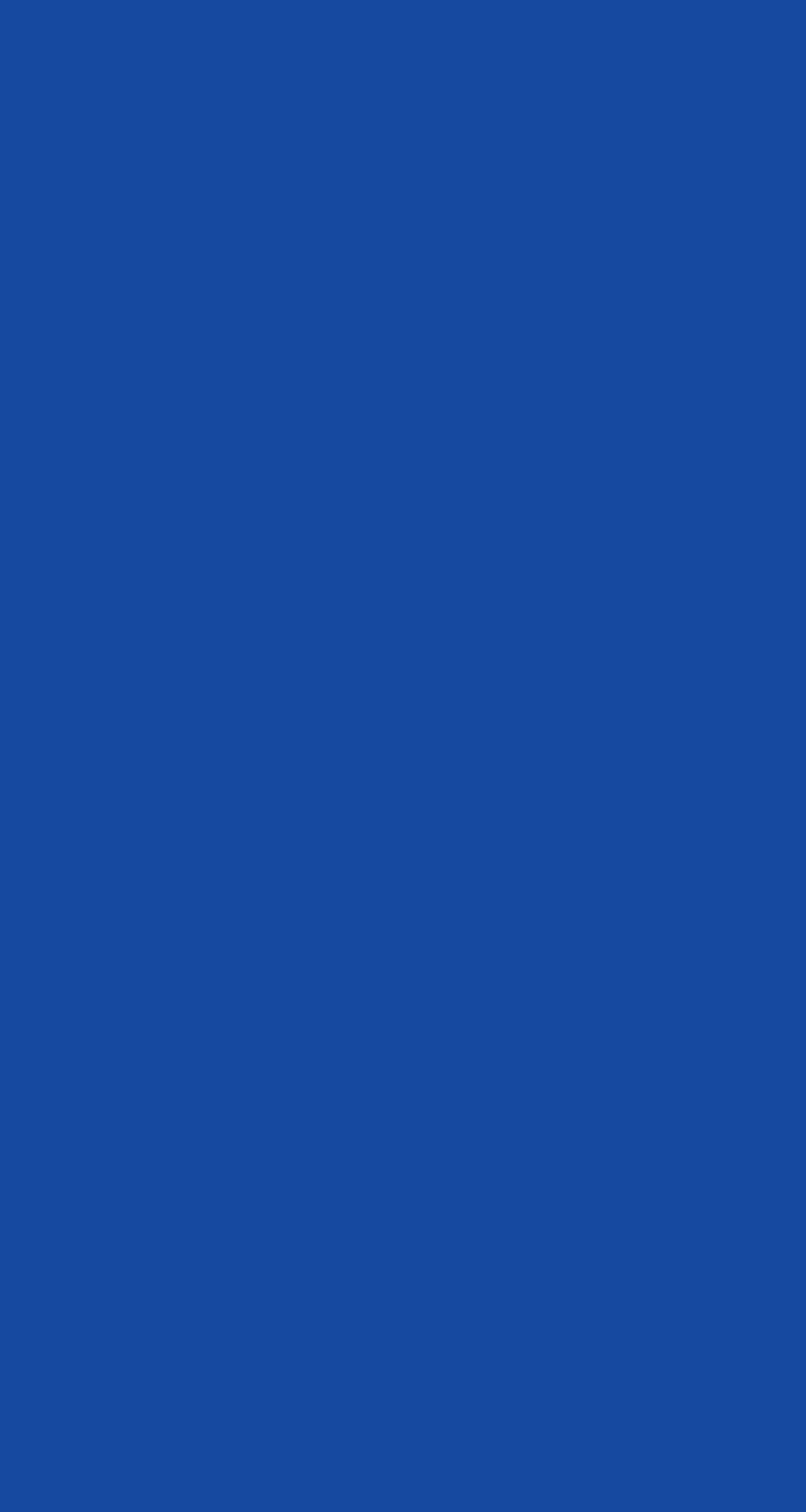 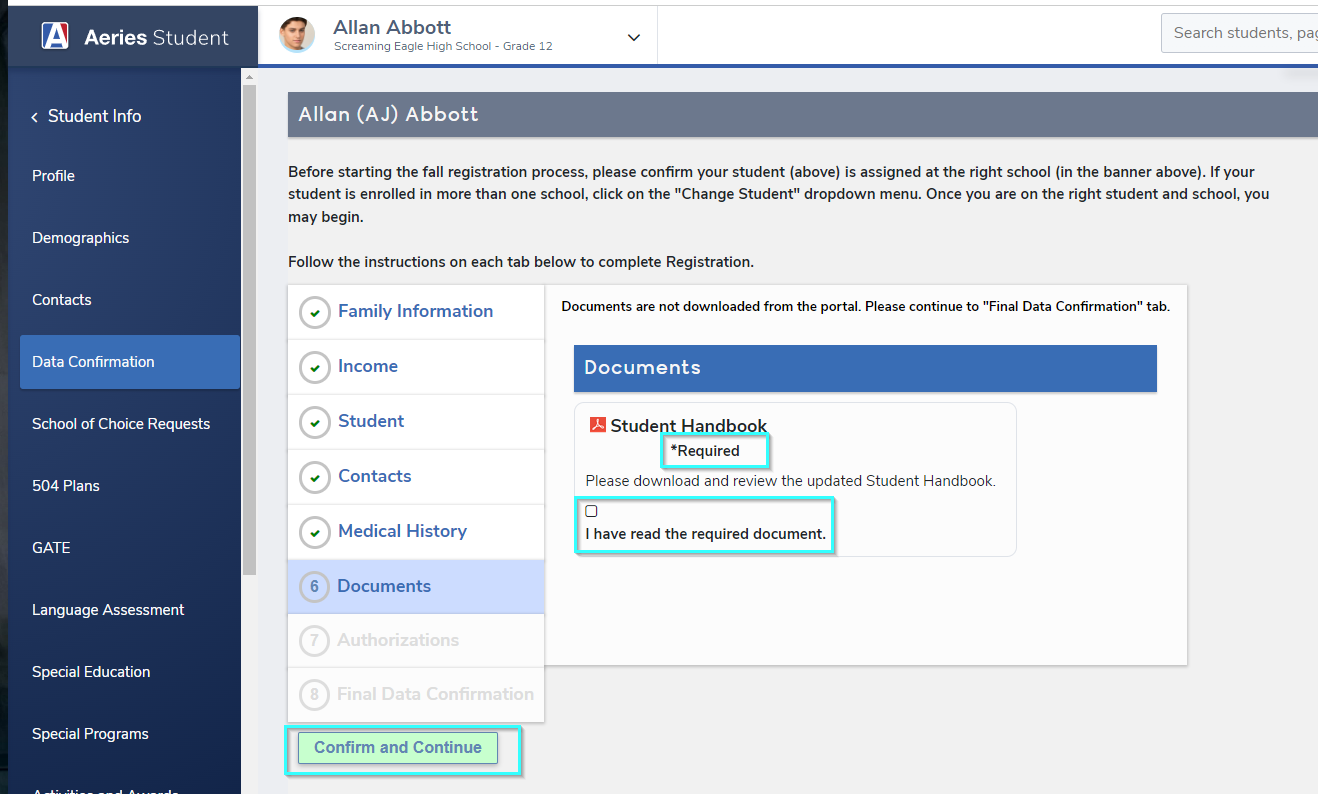 Required Documents 

Confirmation Text define the statement in  the Code table (DCV.CT)
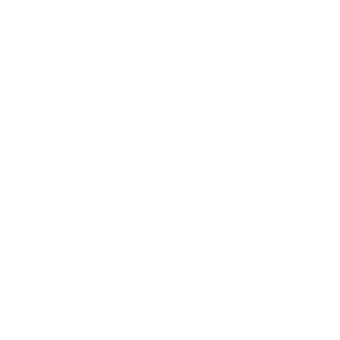 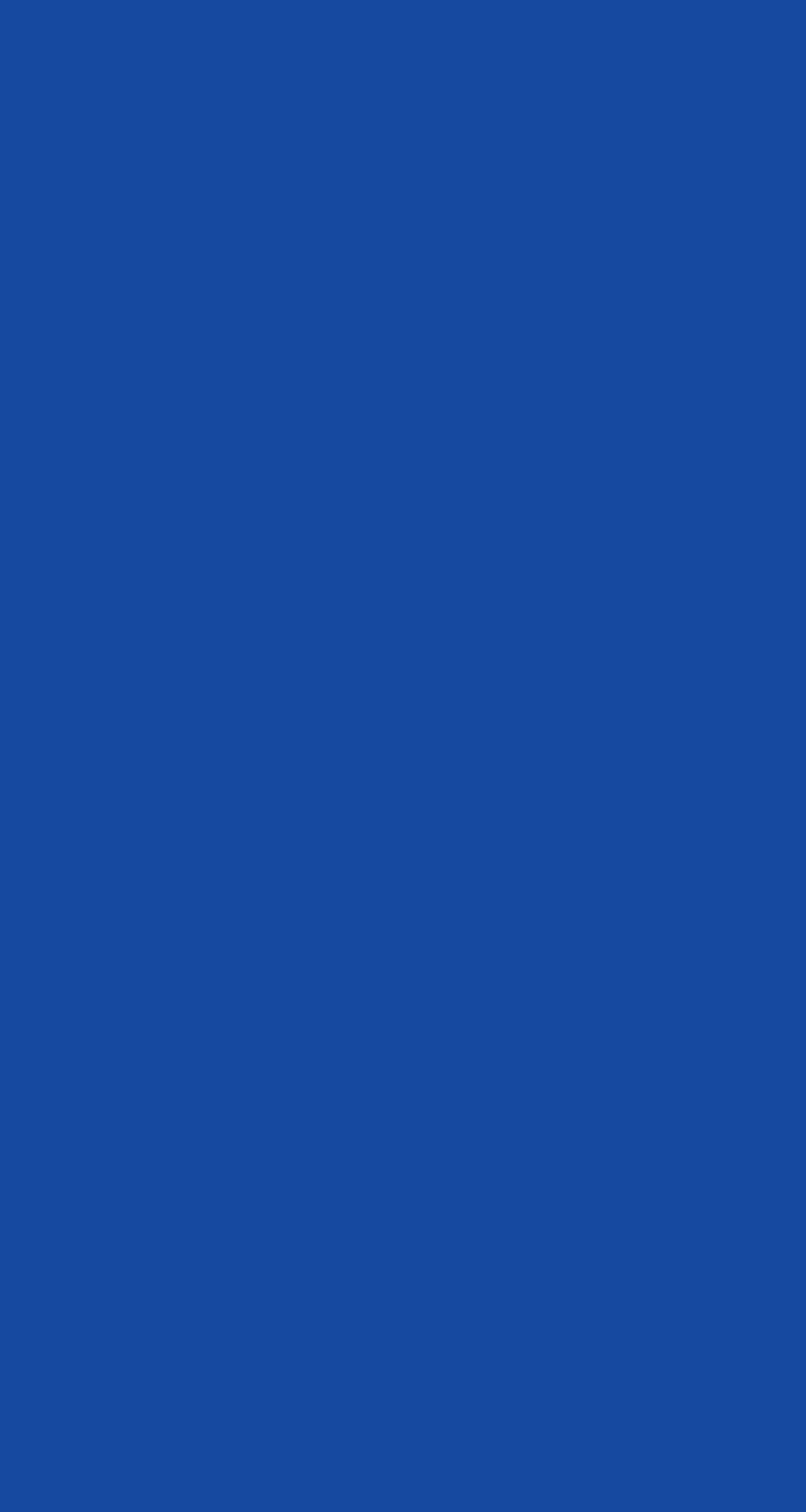 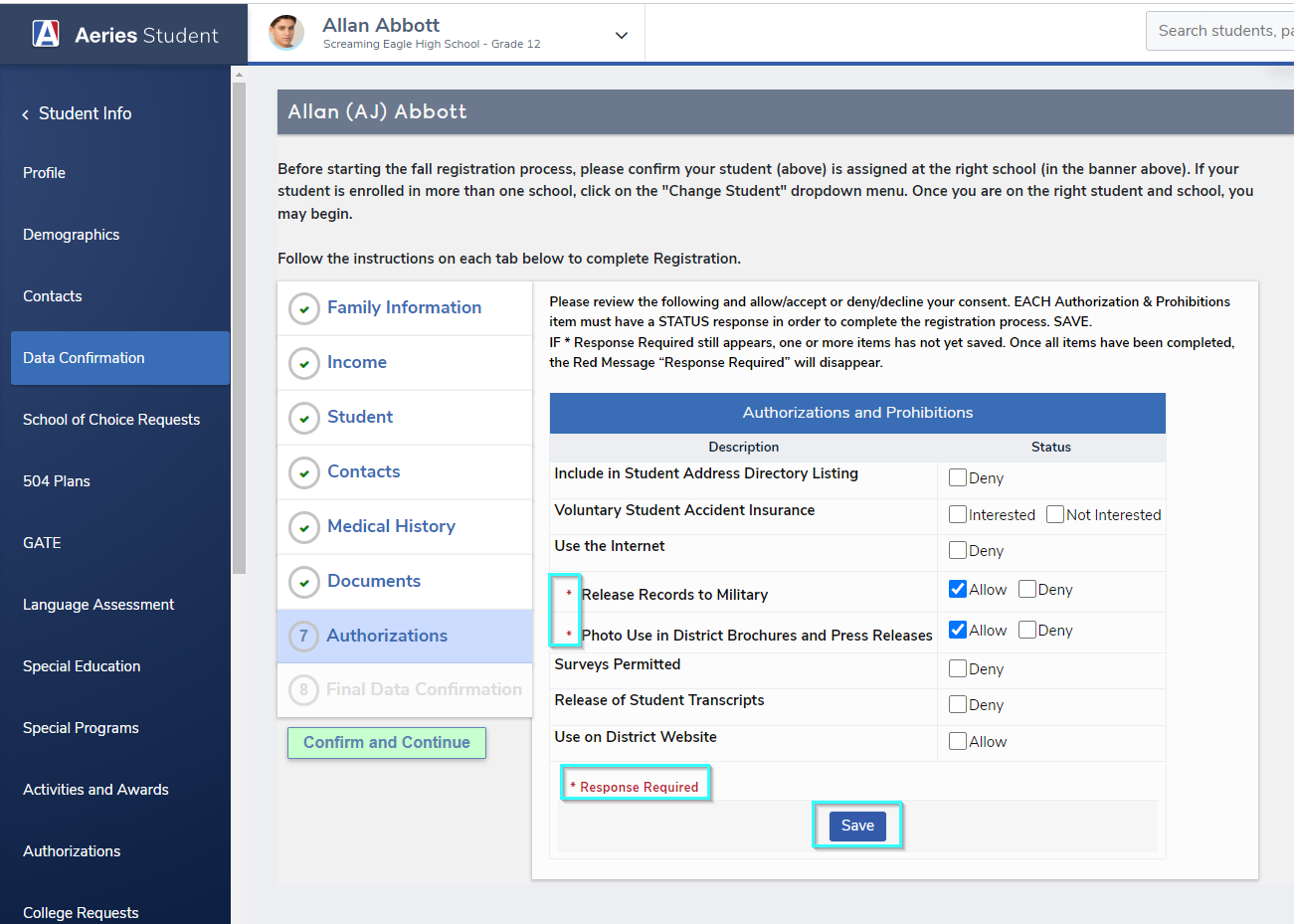 Authorizations 

Required questions must be completed before they can move onto the next page
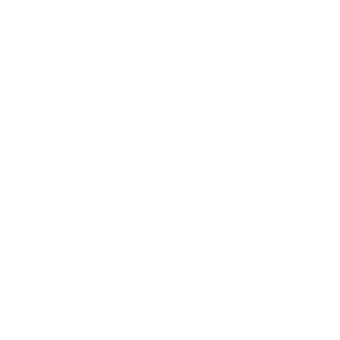 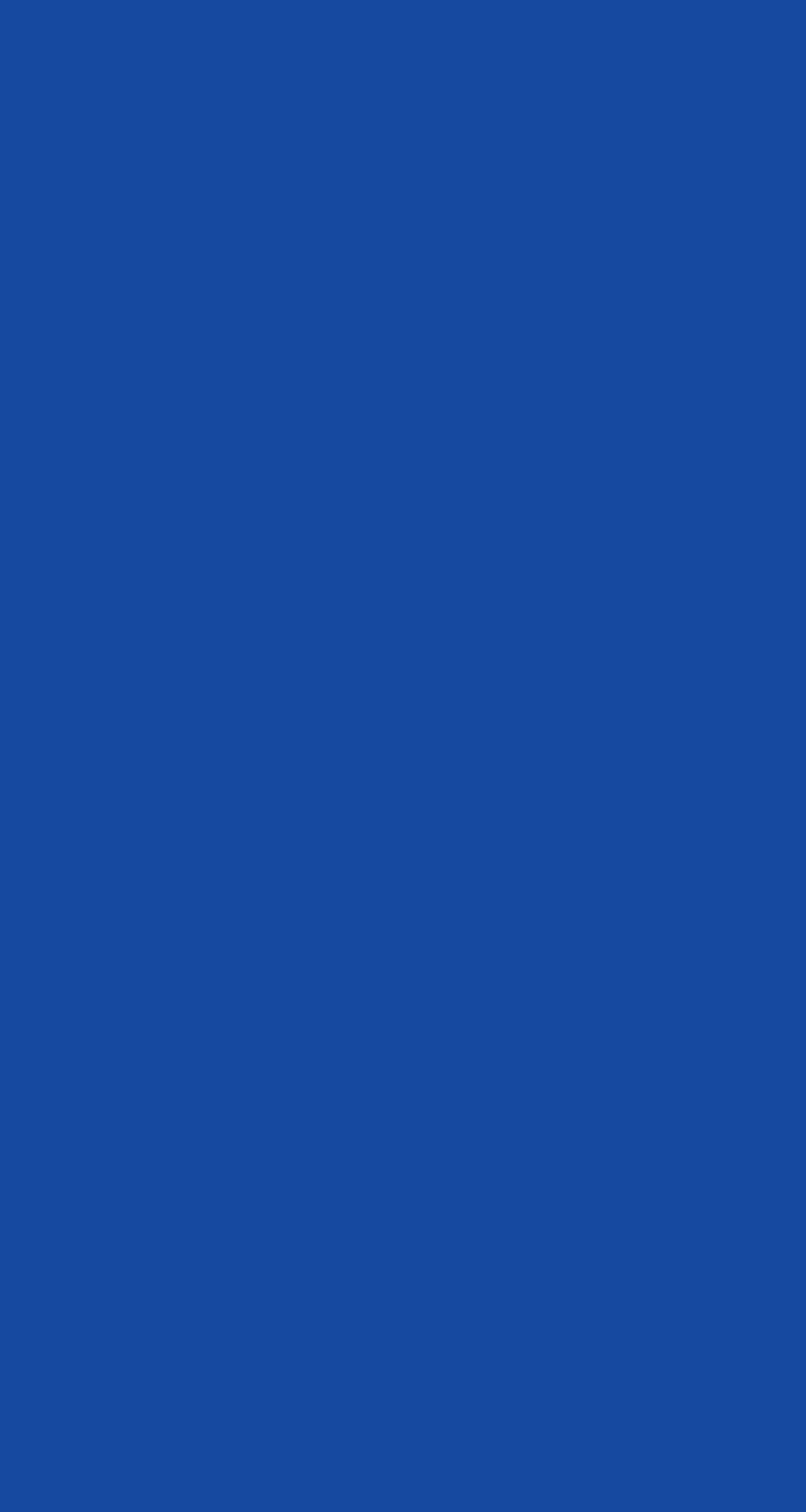 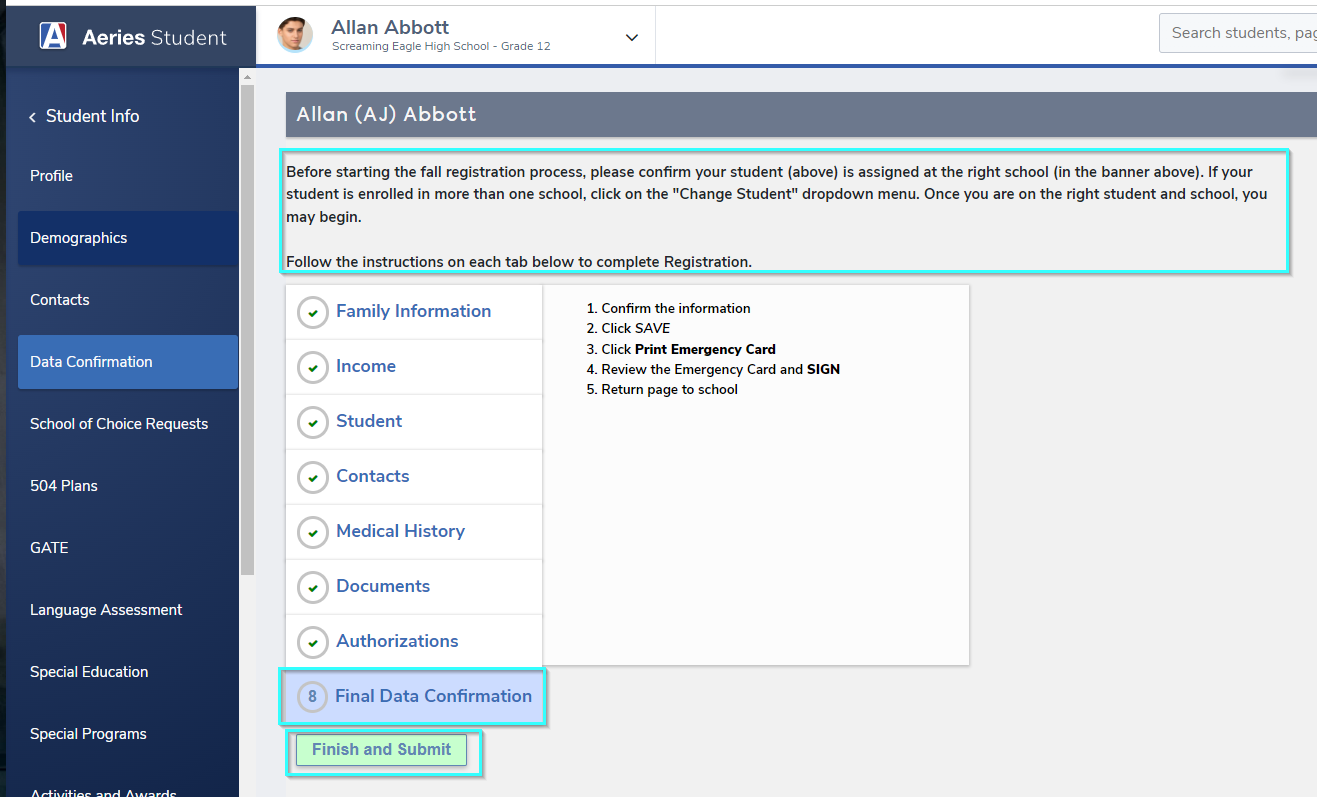 Final Data Confirmation 

The Parent must Click Finish and Submit on the page
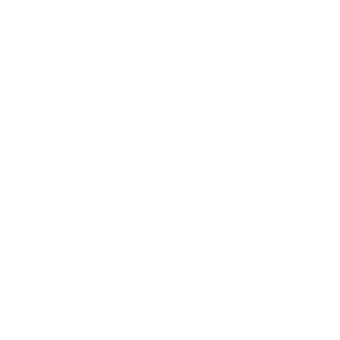 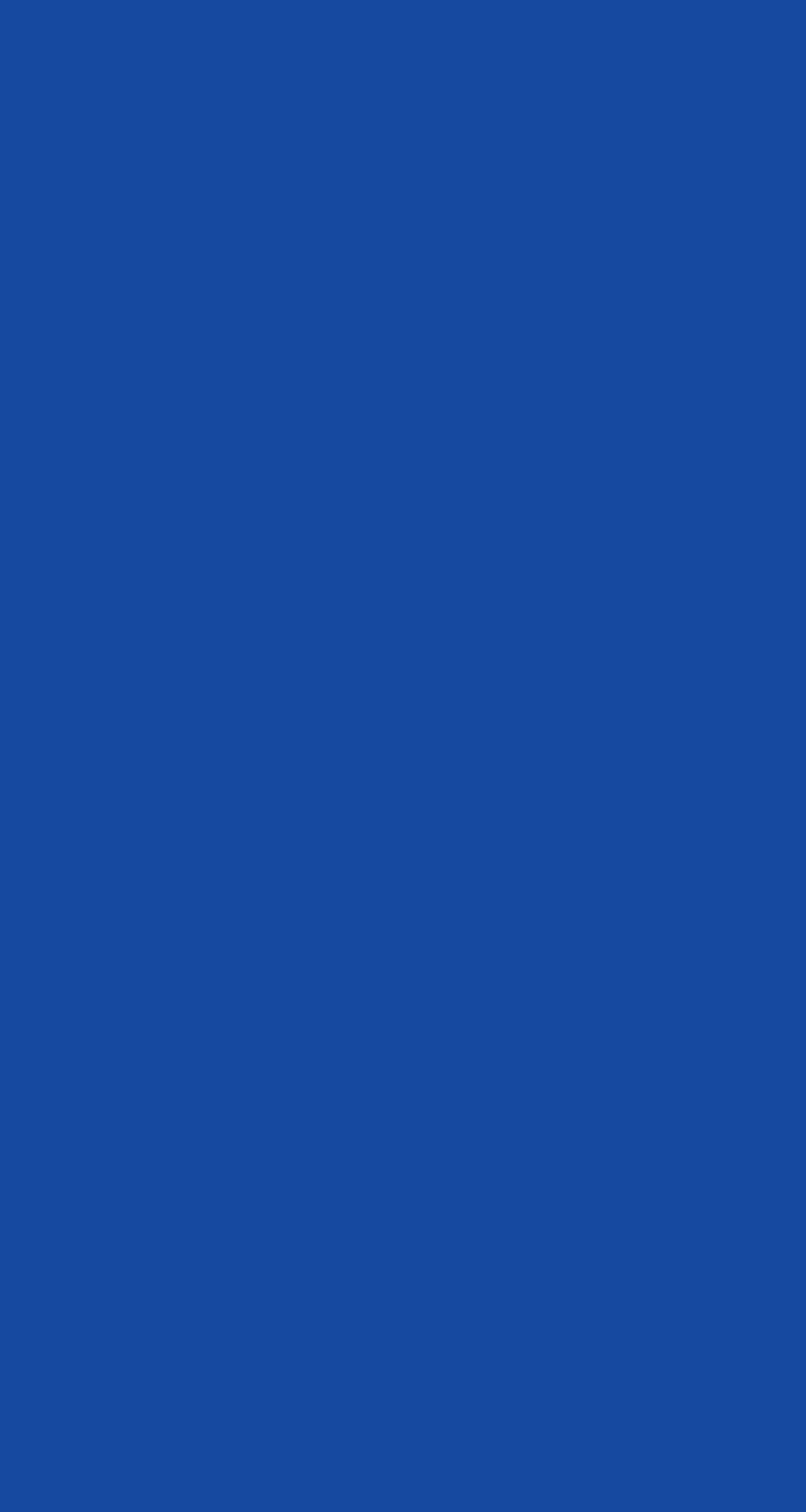 Final Data Confirmation 

Based upon your settings parents may print out a New Emergency Card
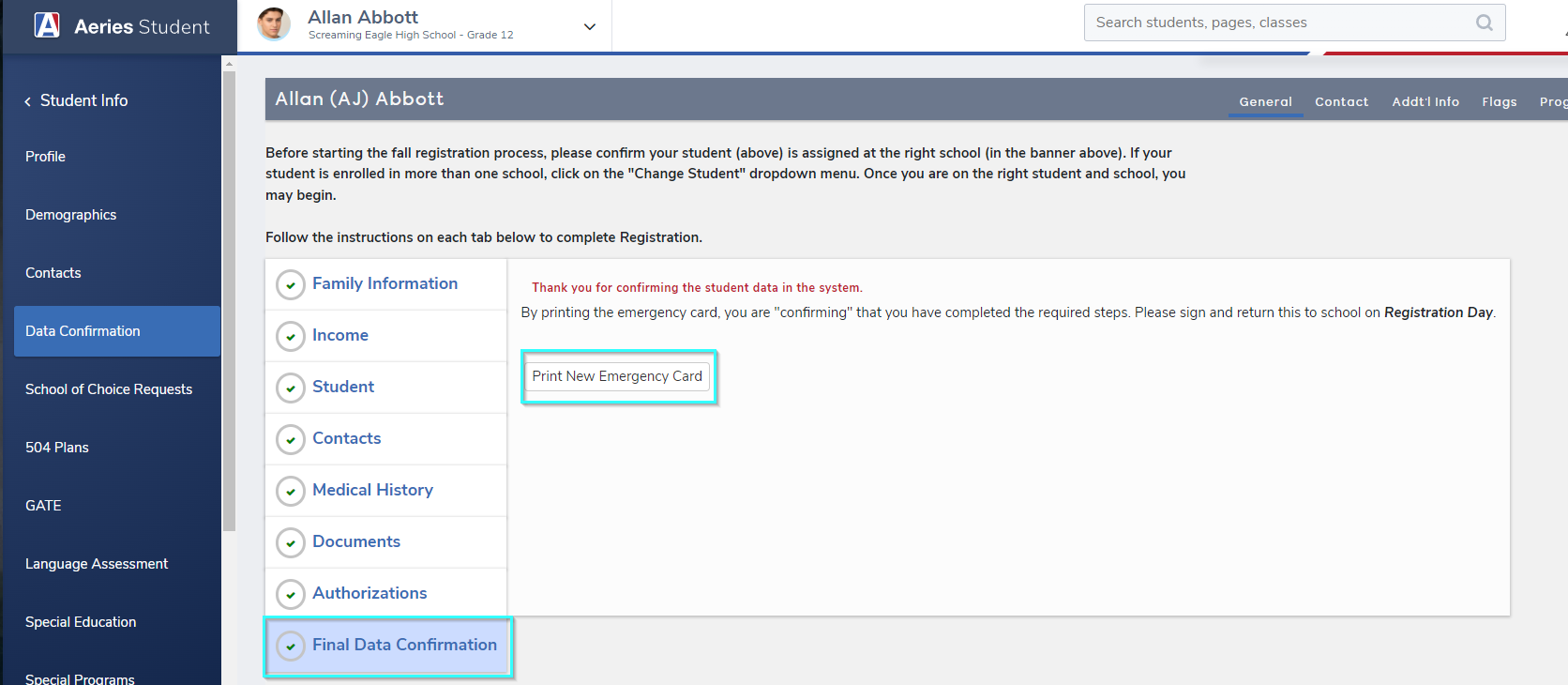 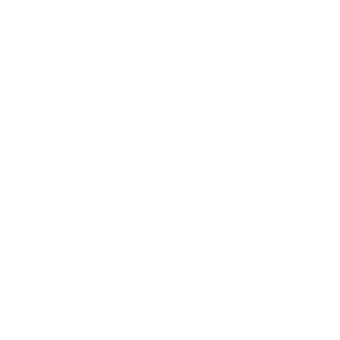 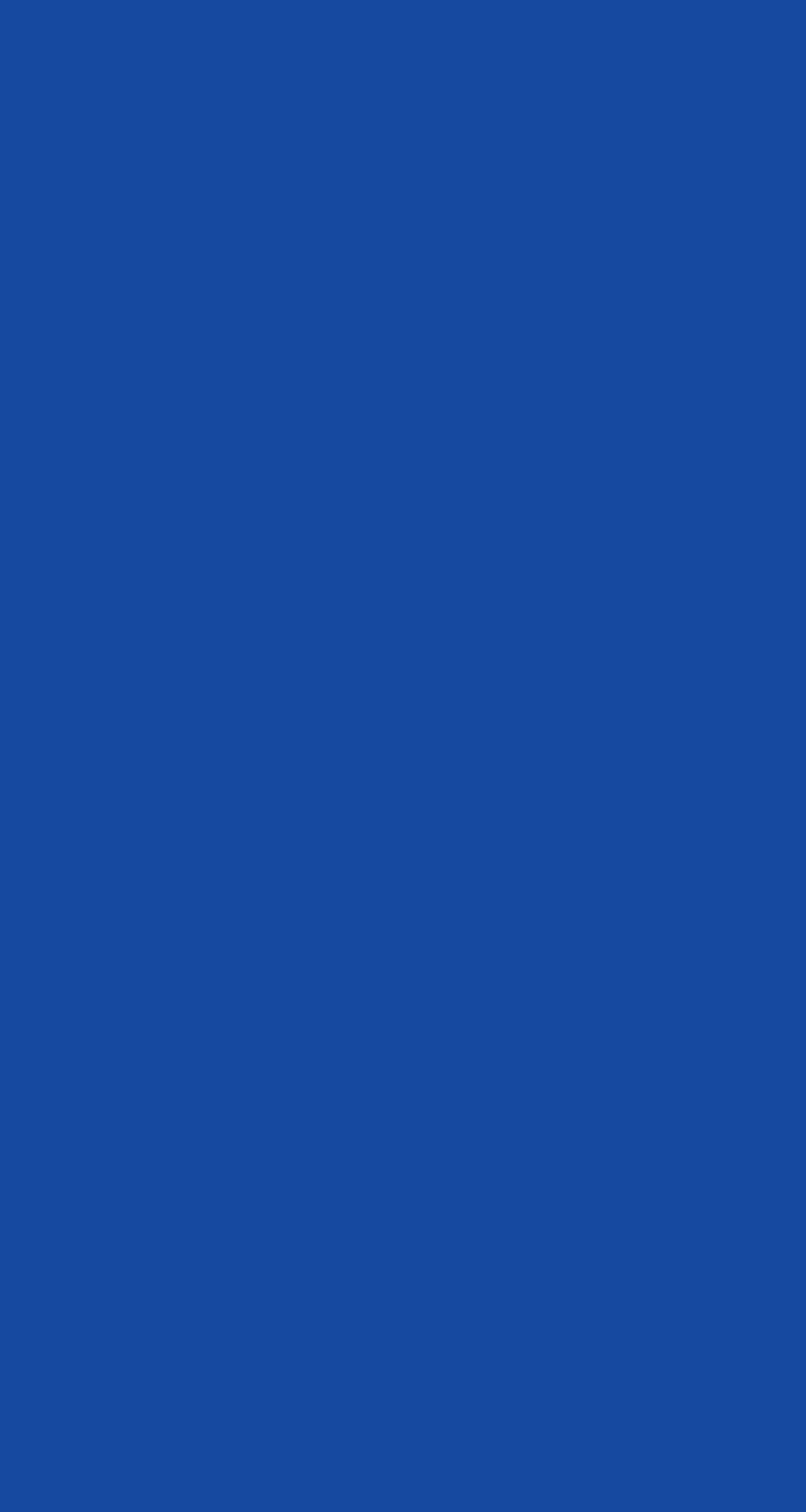 End of Year Workshop

New Year Kickoff – Pt 1 – EOY Process

New Year Kickoff – Pt 2 – Checklist – Hosted 

New Year Kickoff – Pt 3 – Checklist – Non Hosted 

What To Do After Rollover 

Third Party Integrations

New Student Enrollment

So Many More!!
Watch for more upcoming webinars!
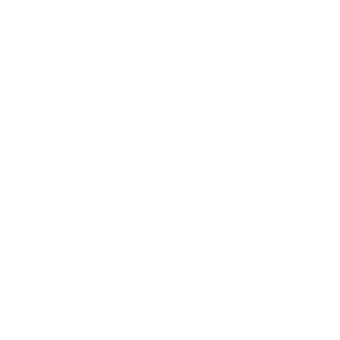 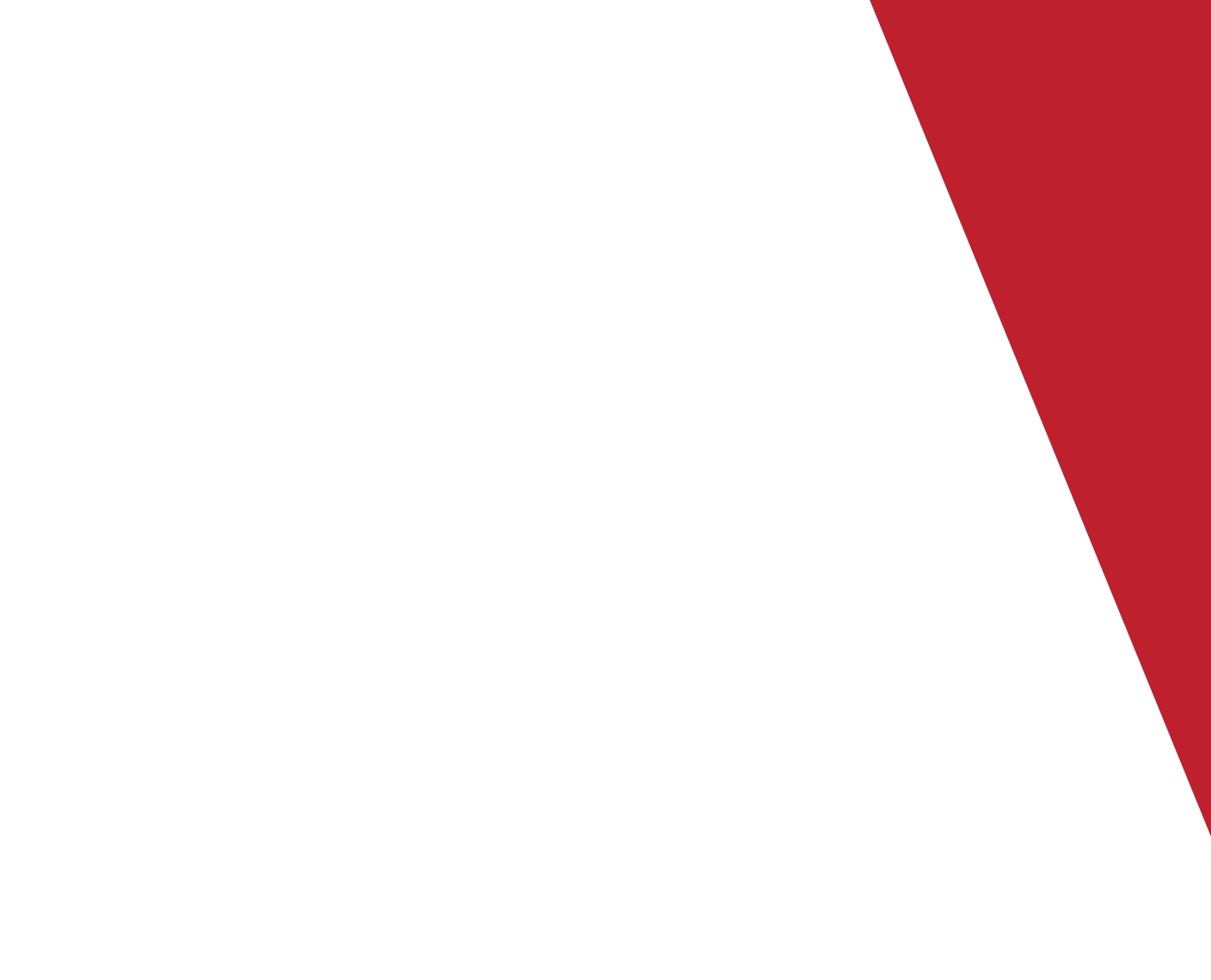 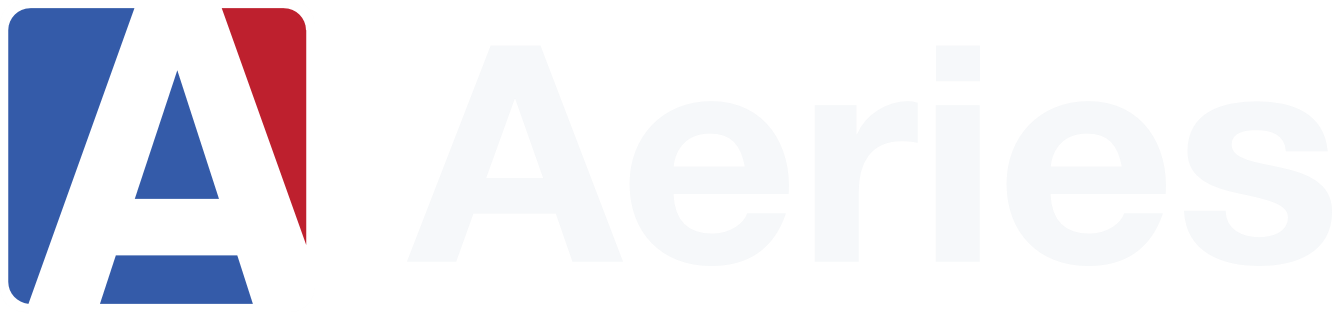 We value your feedback!
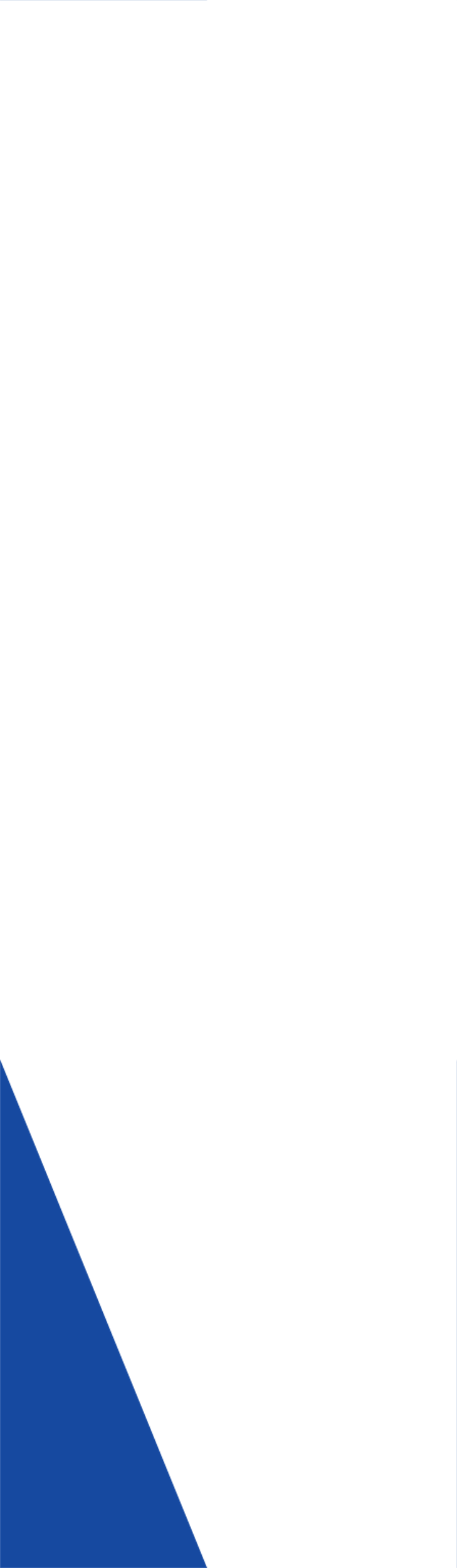 Please take a few minutes to complete our survey and let us know how we can better serve you in the future! Have a great rest of your day.
Good-Morning-Aeries-Survey
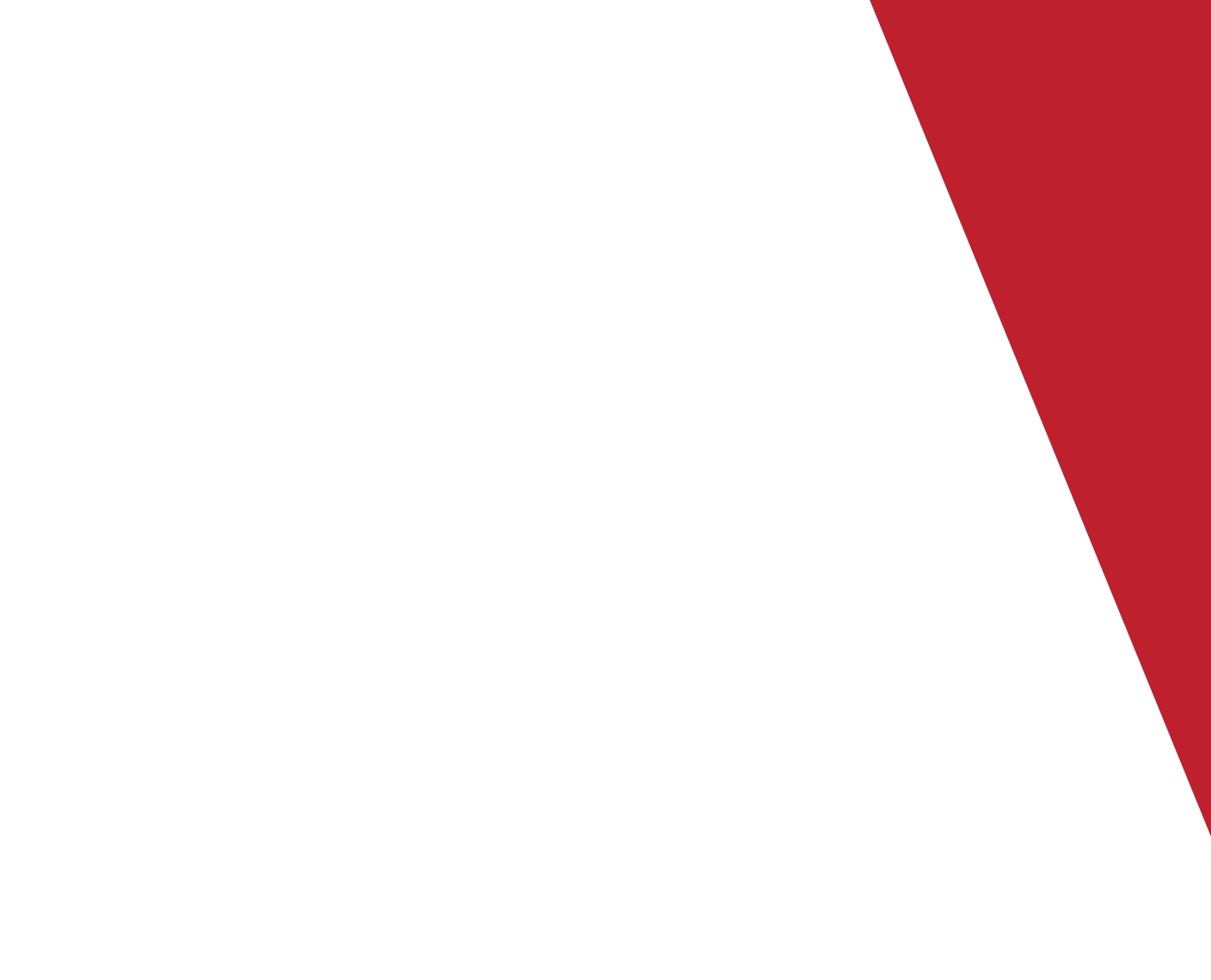 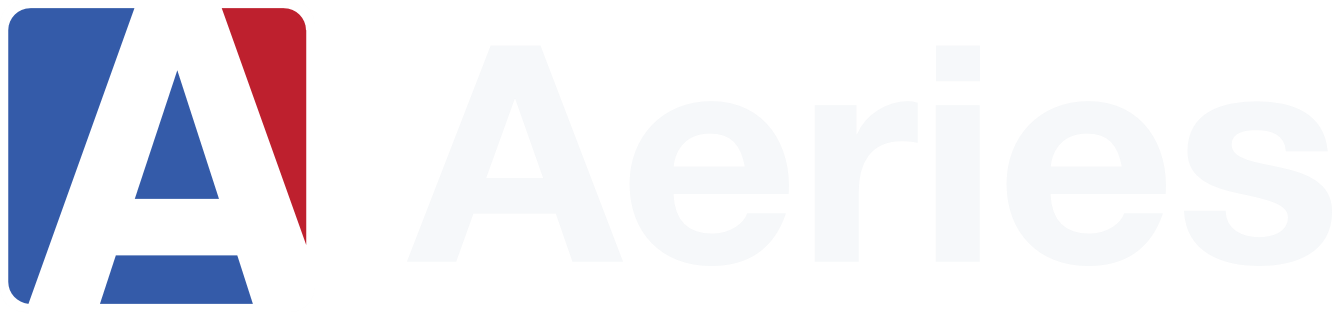 Thanks for joining us!
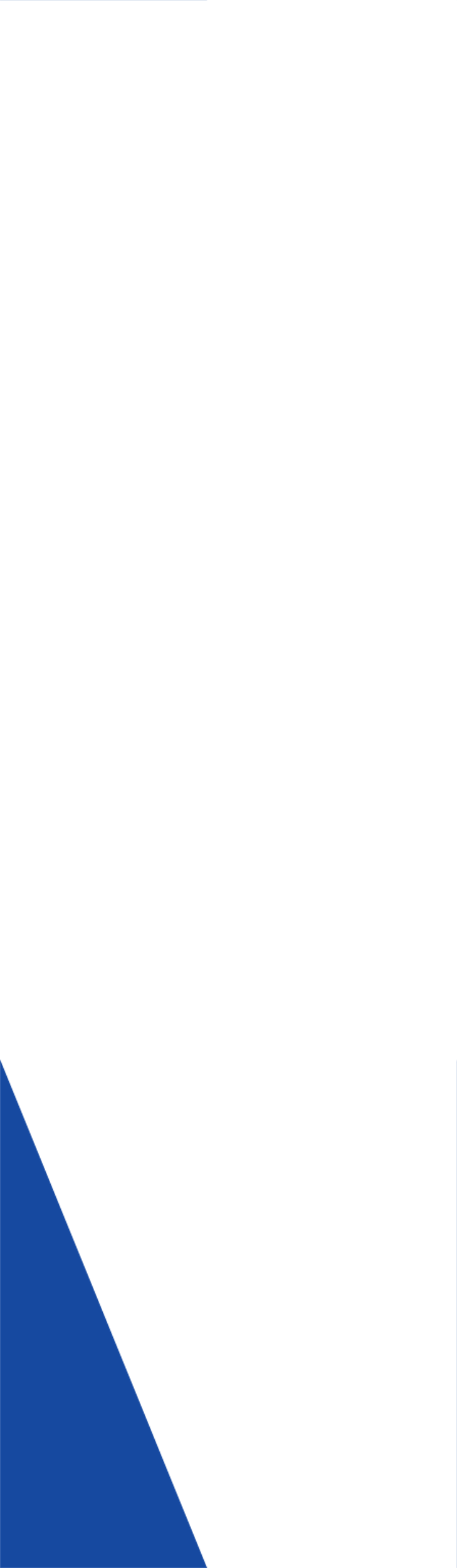 Where to Go
Parent Data Confirmation Setup

Aeries Demo Data

Aeries Academy

Parent Data Confirmation Videos
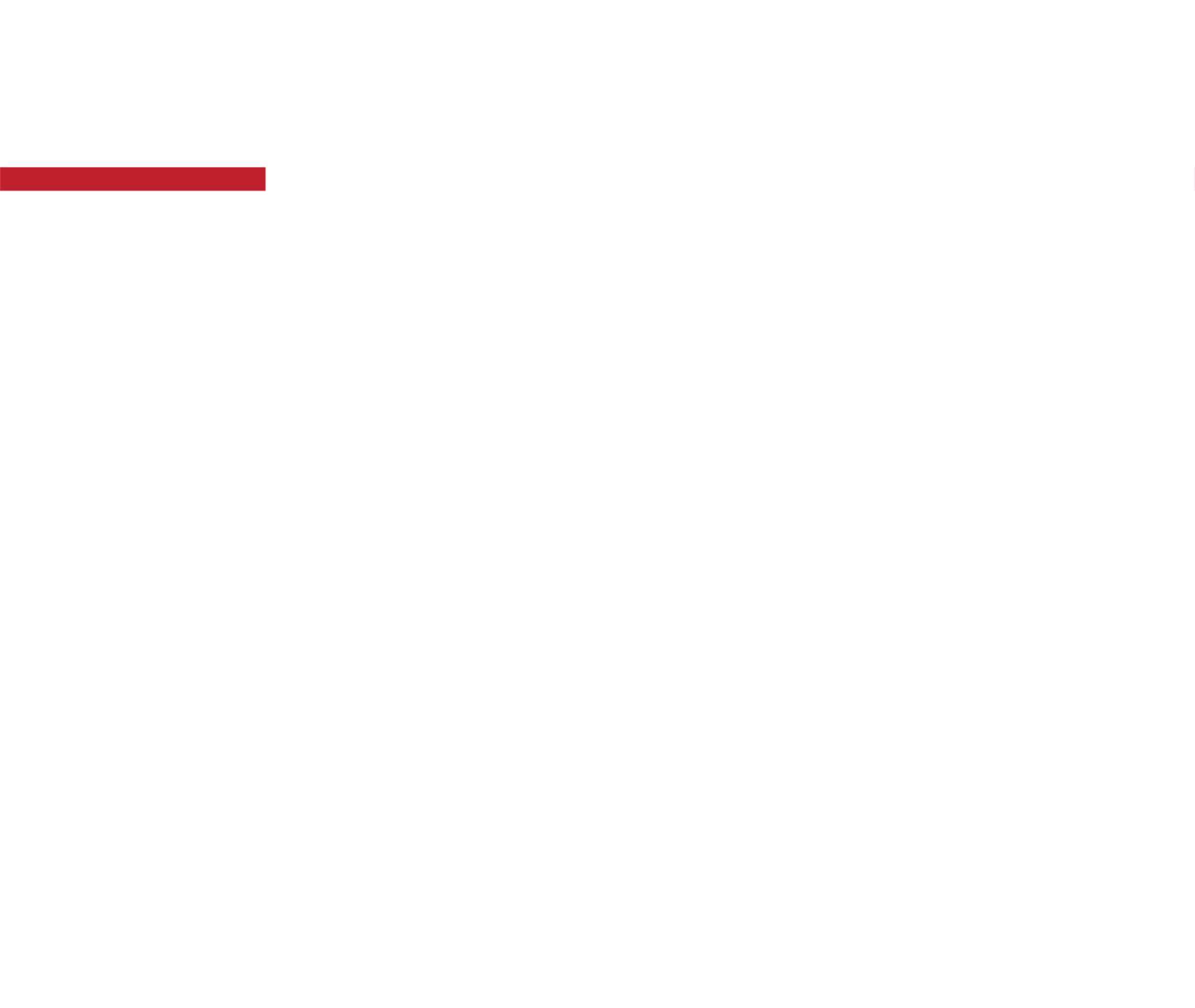